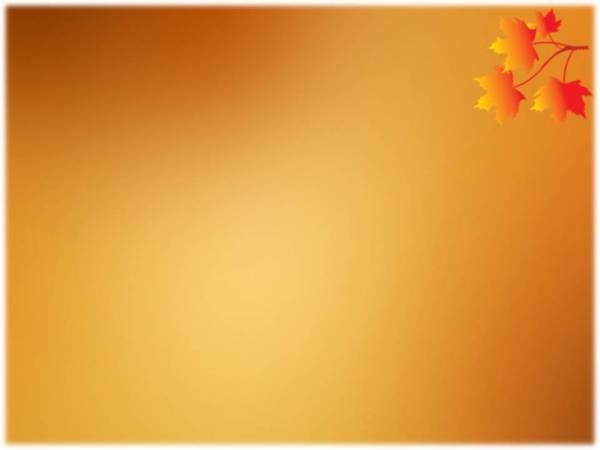 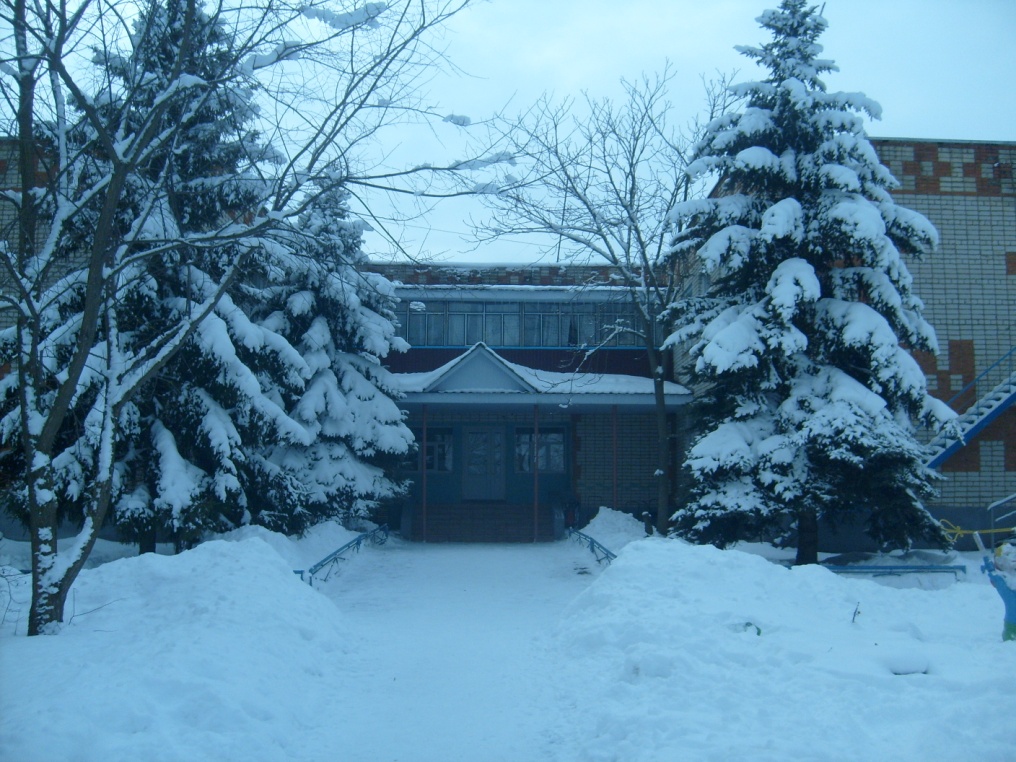 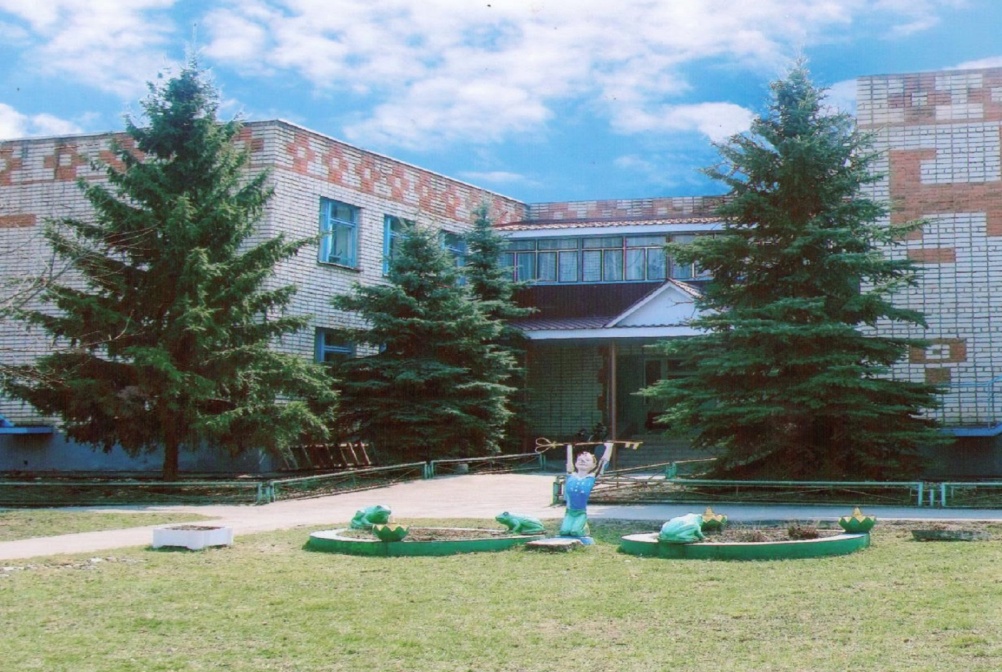 МБДОУ «Инсарский детский сад «Золотой ключик» комбинированного вида»
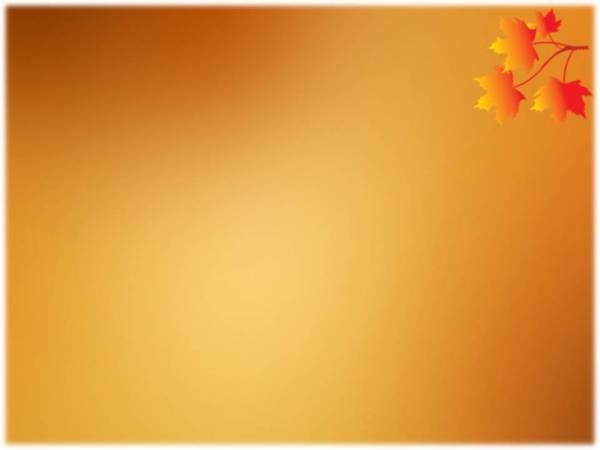 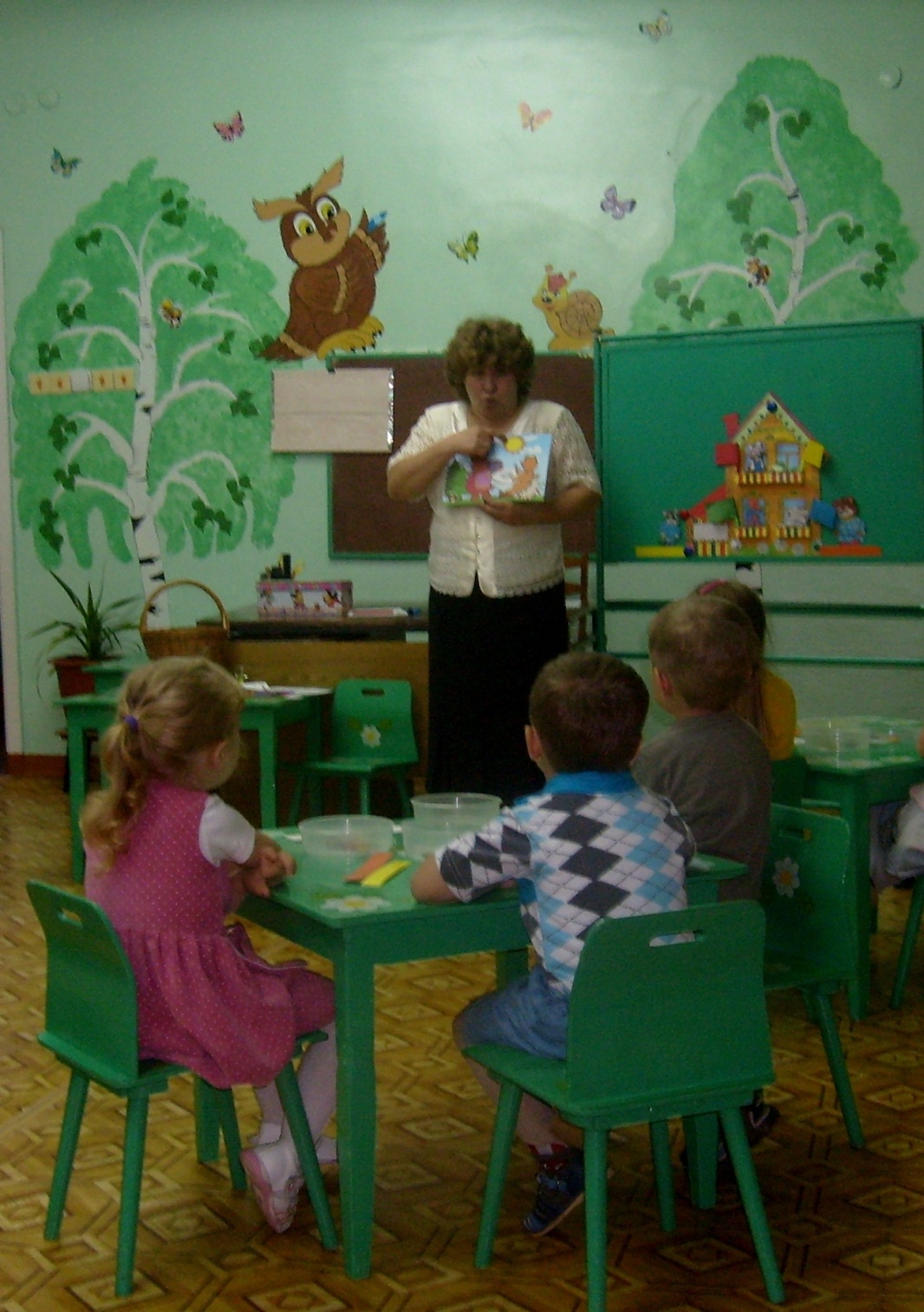 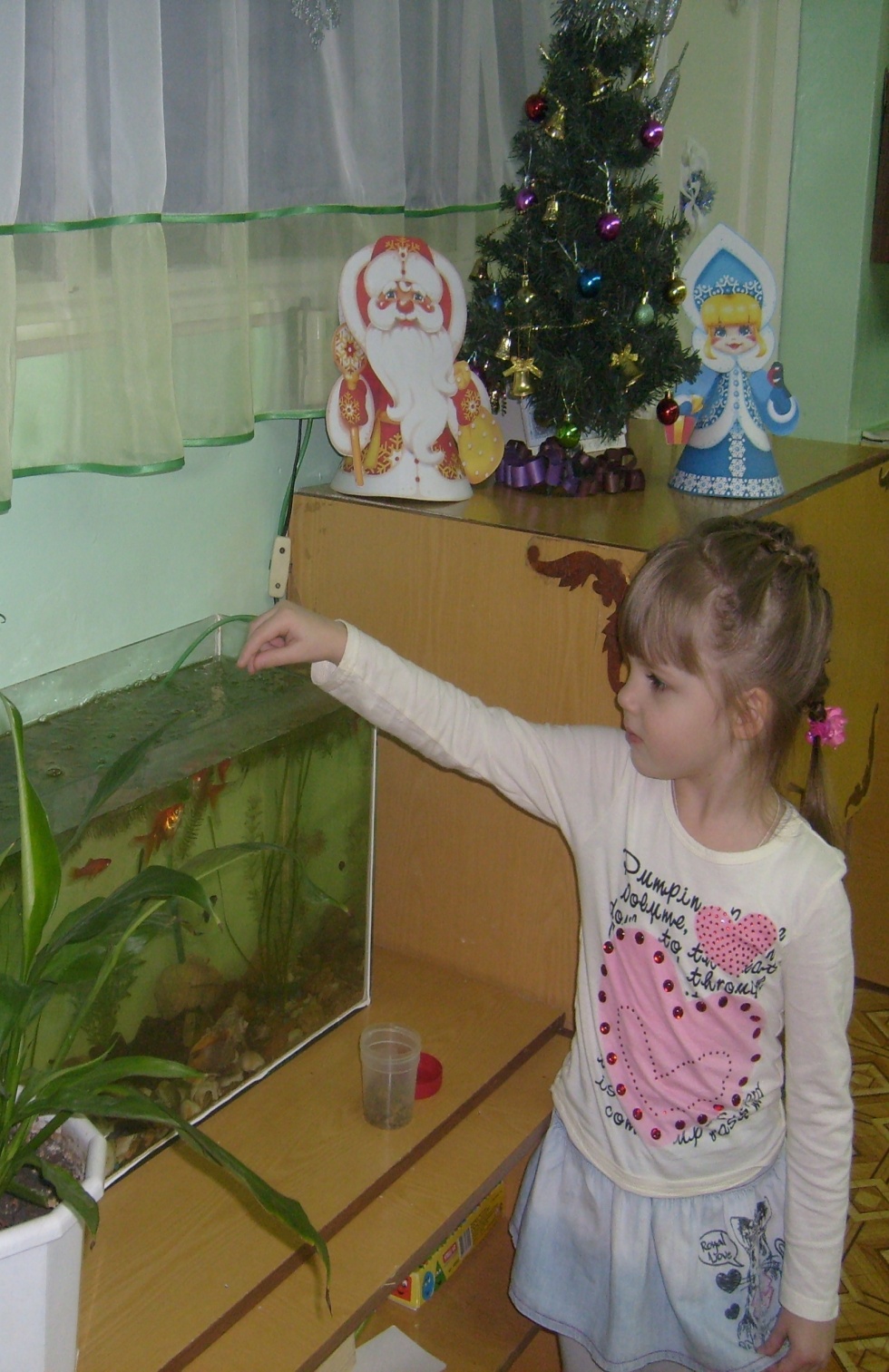 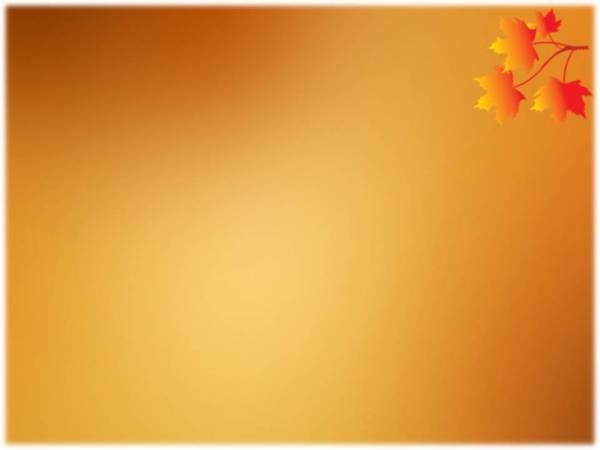 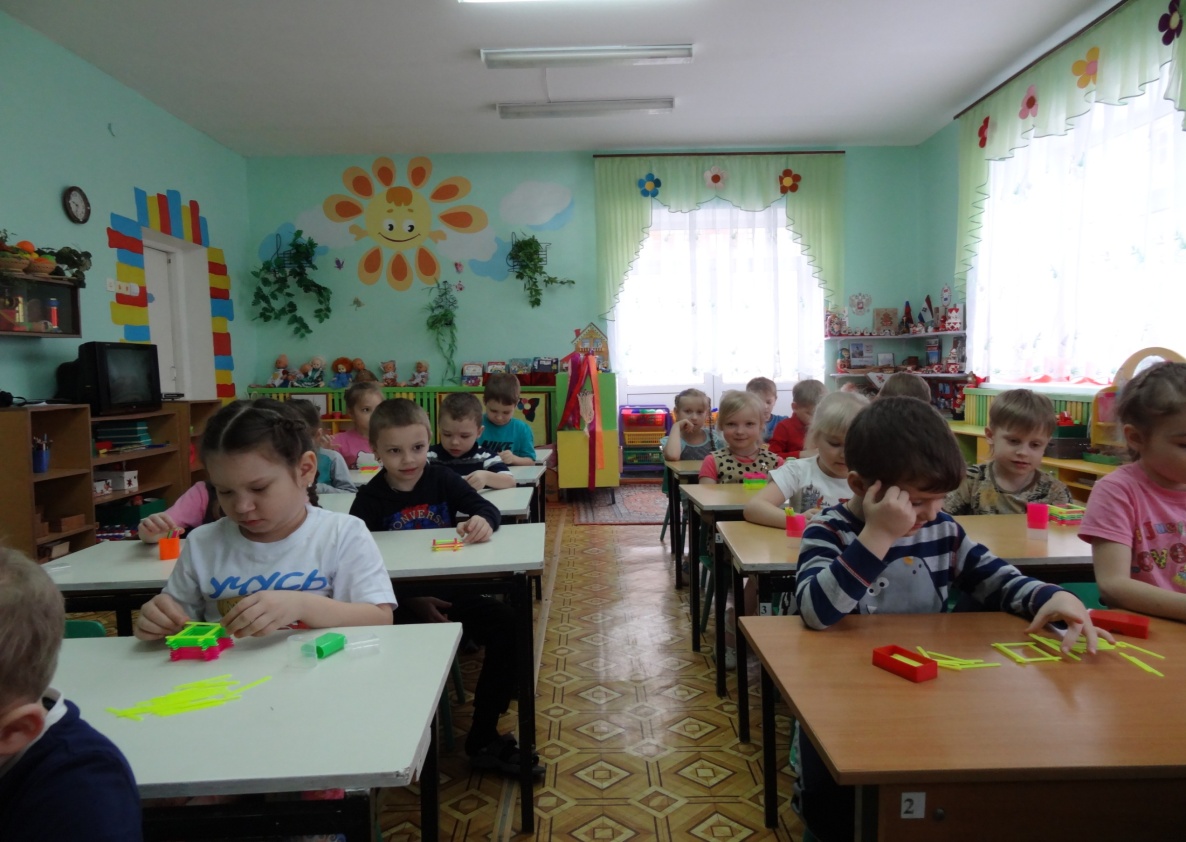 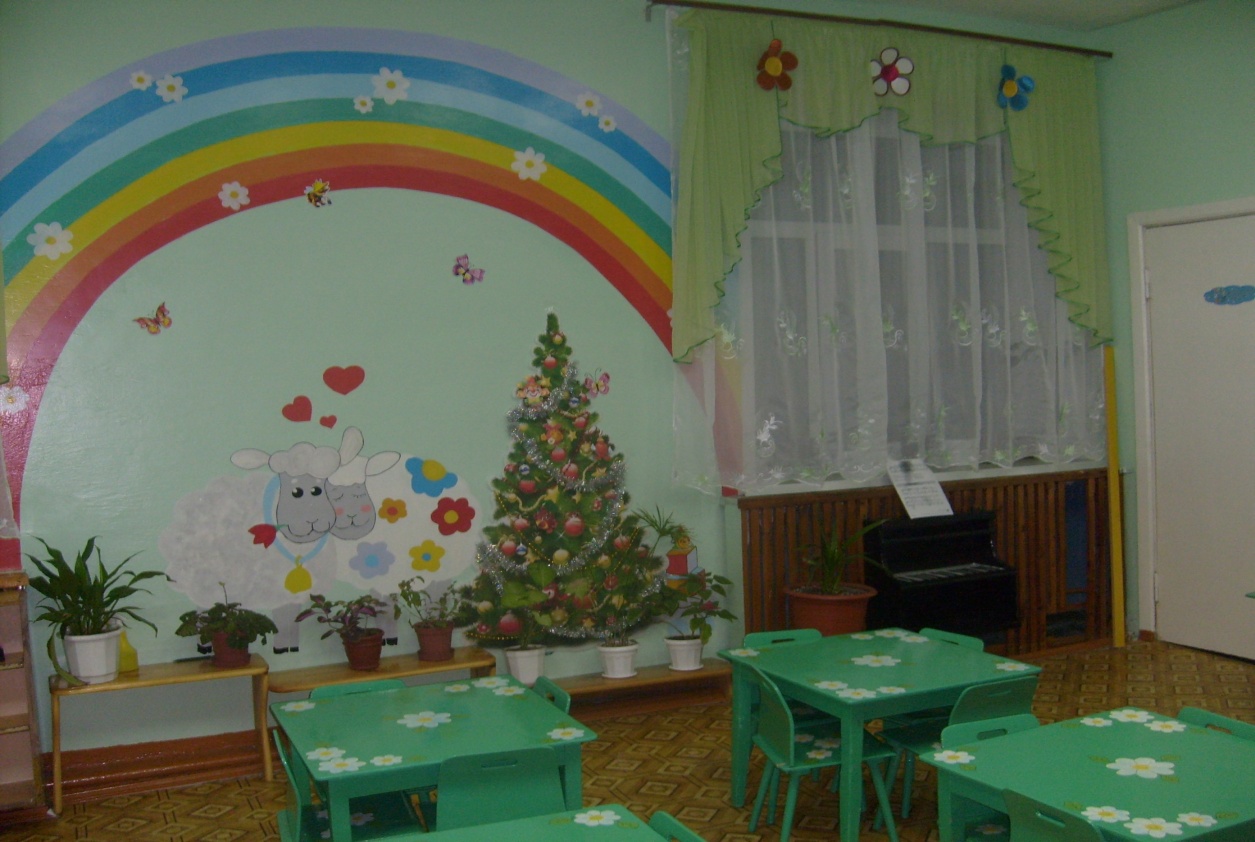 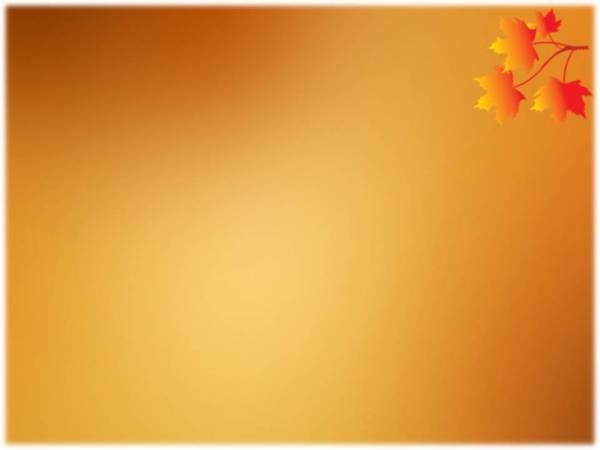 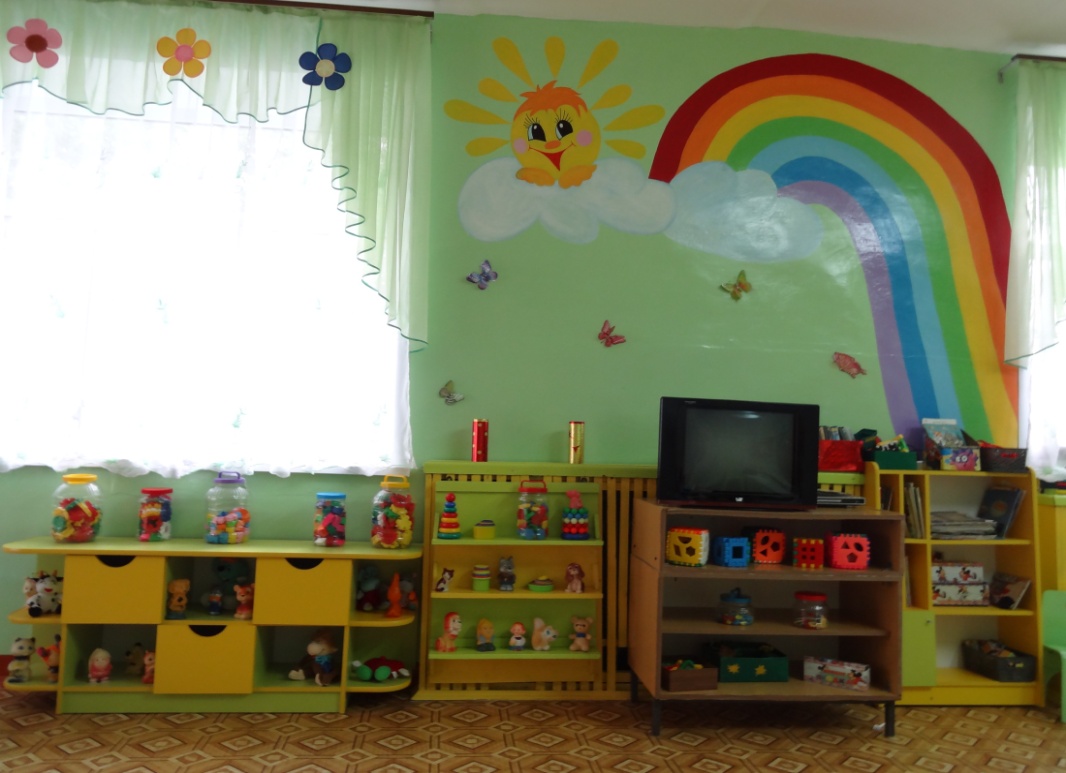 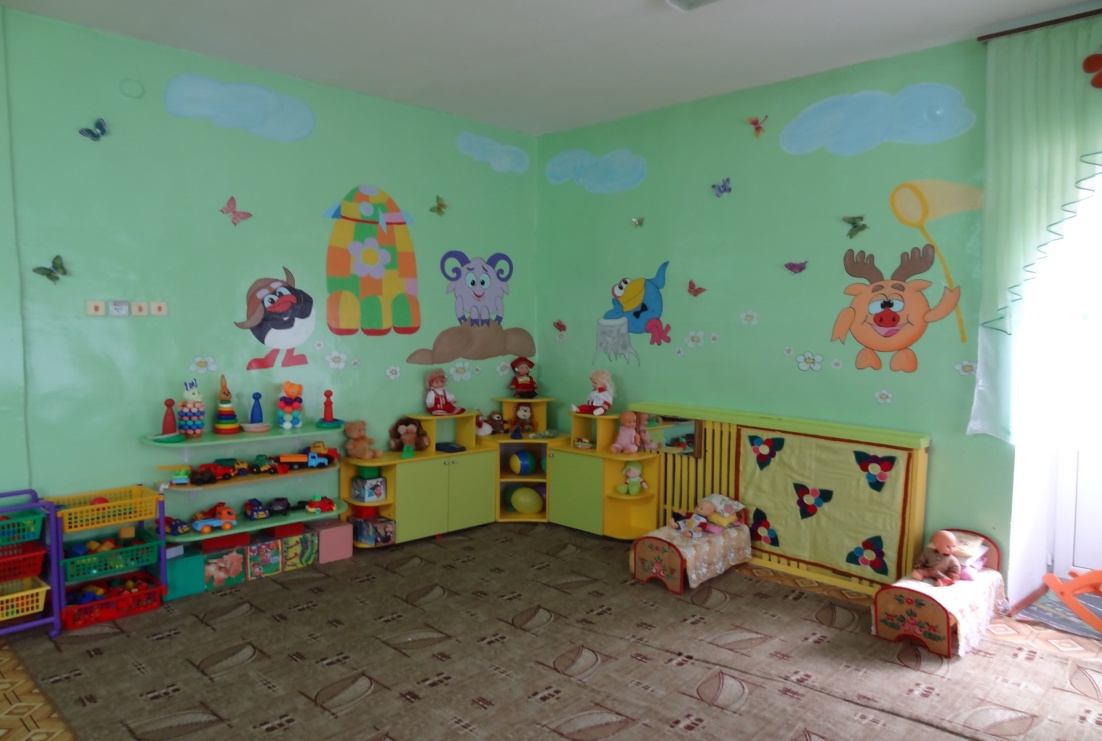 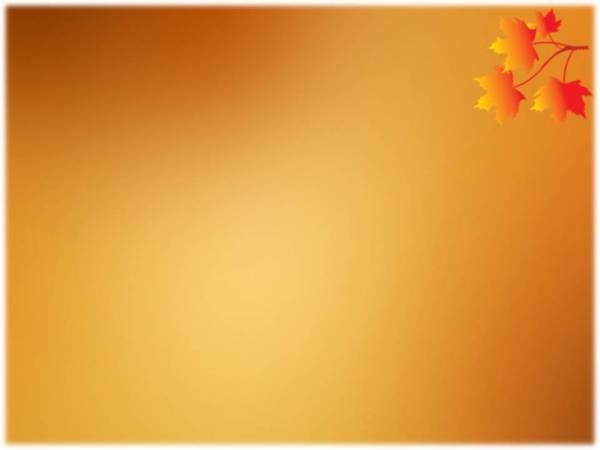 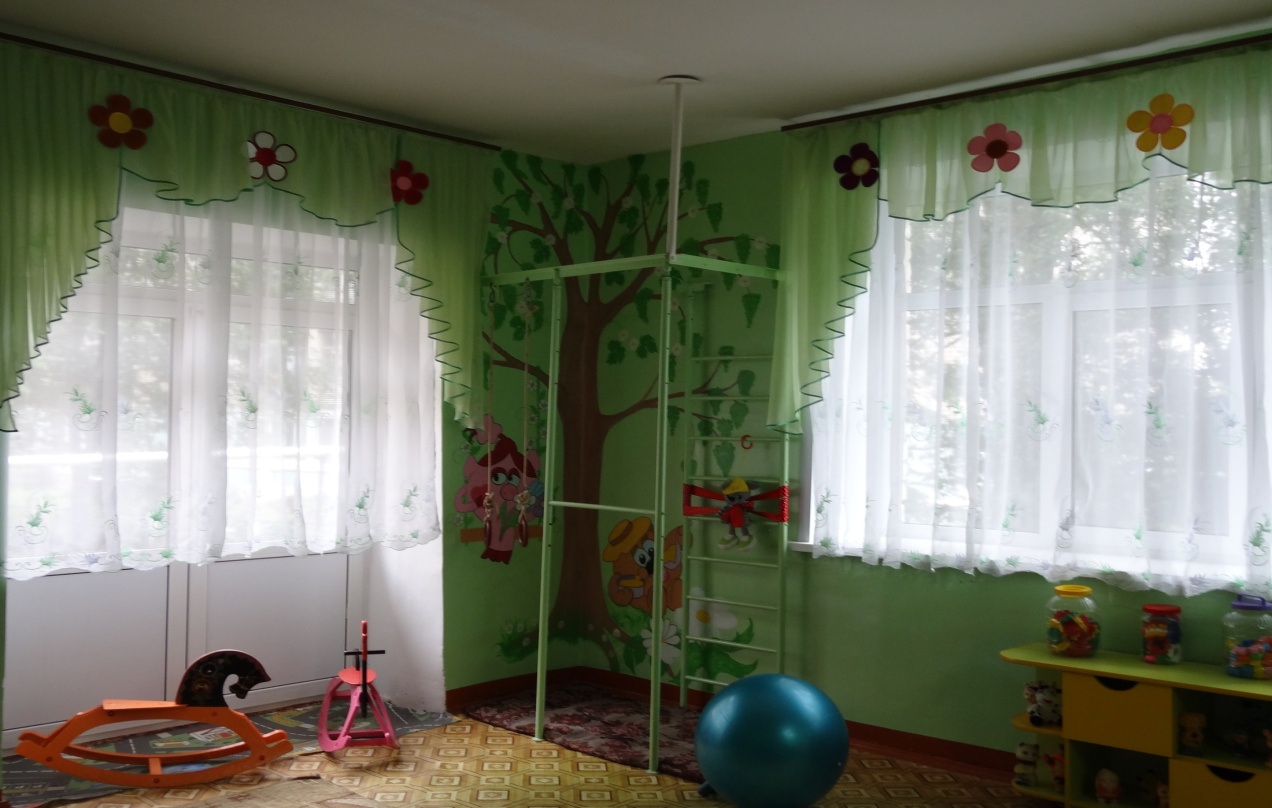 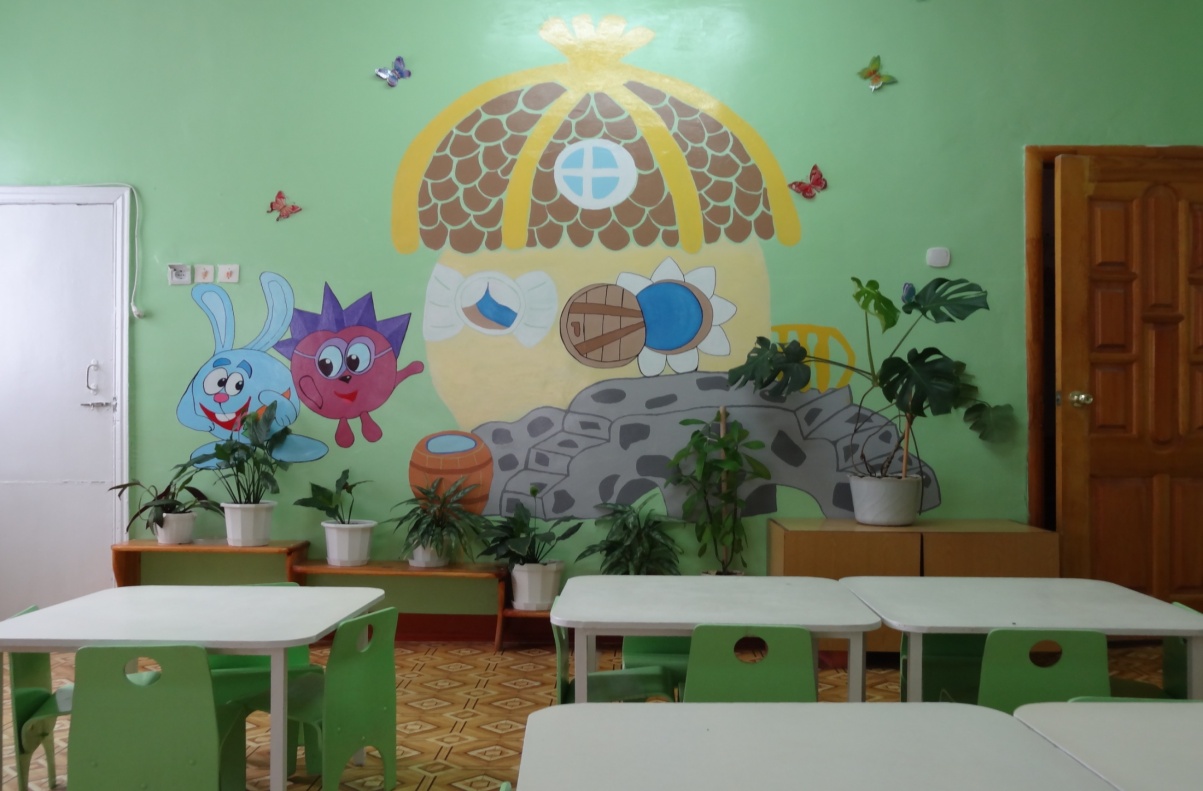 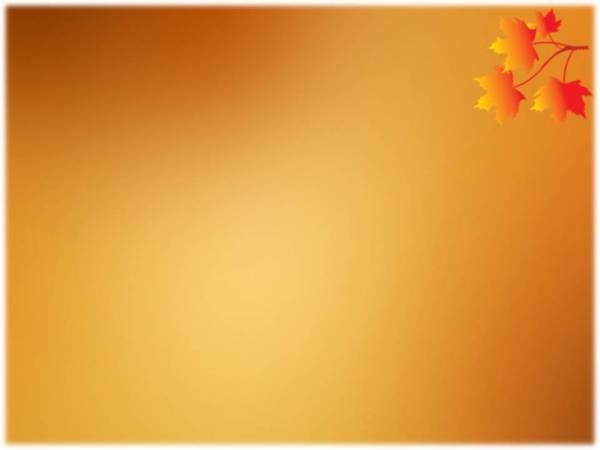 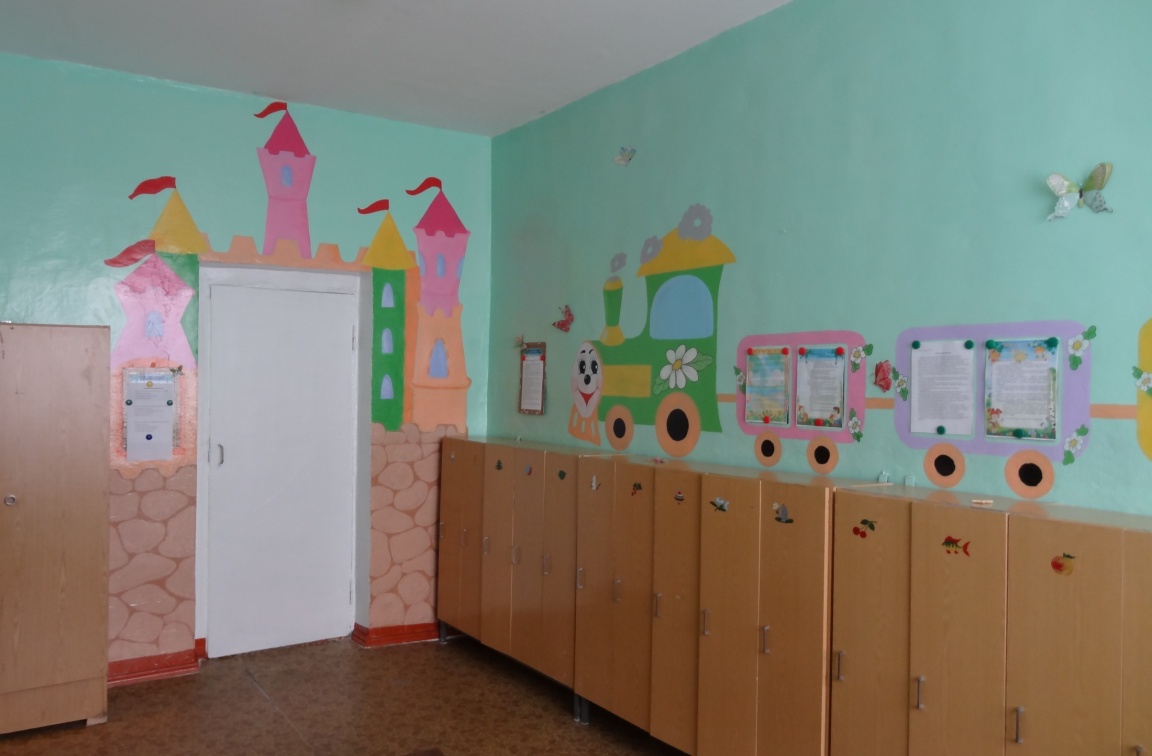 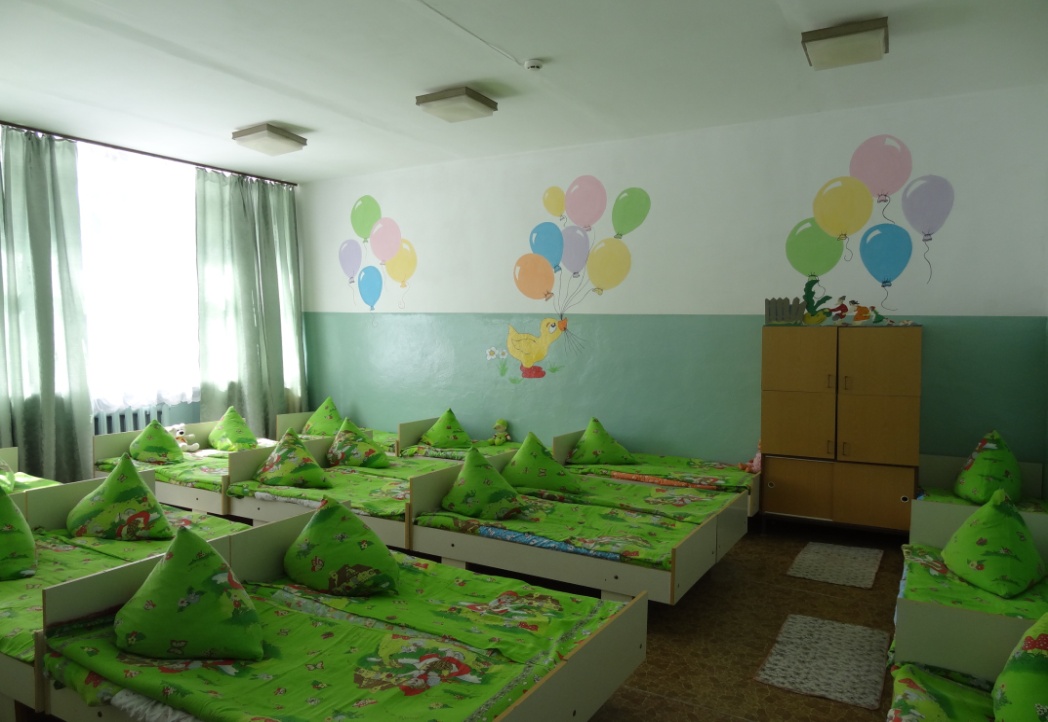 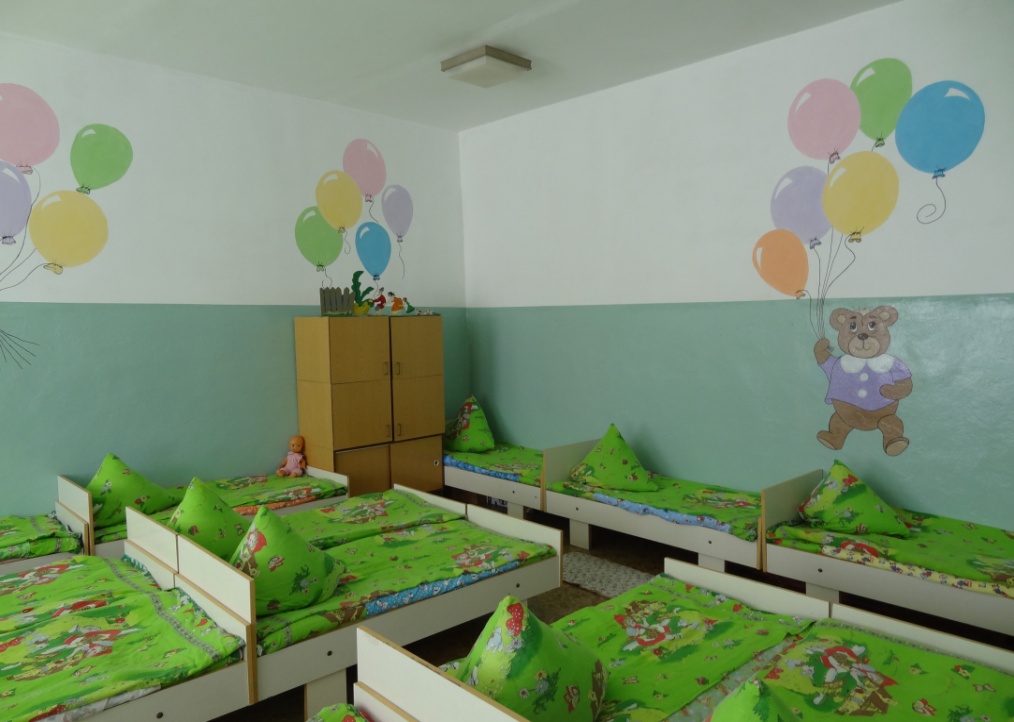 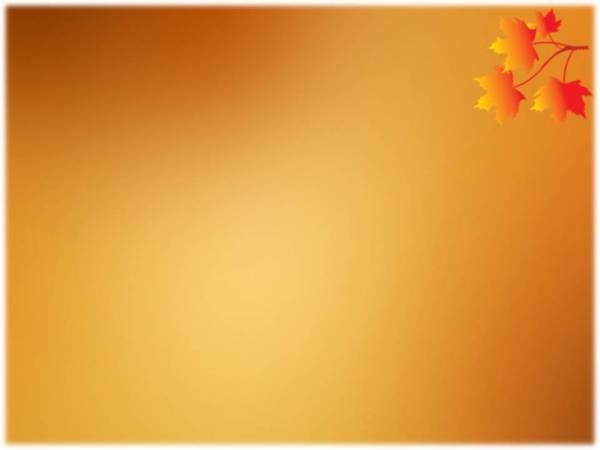 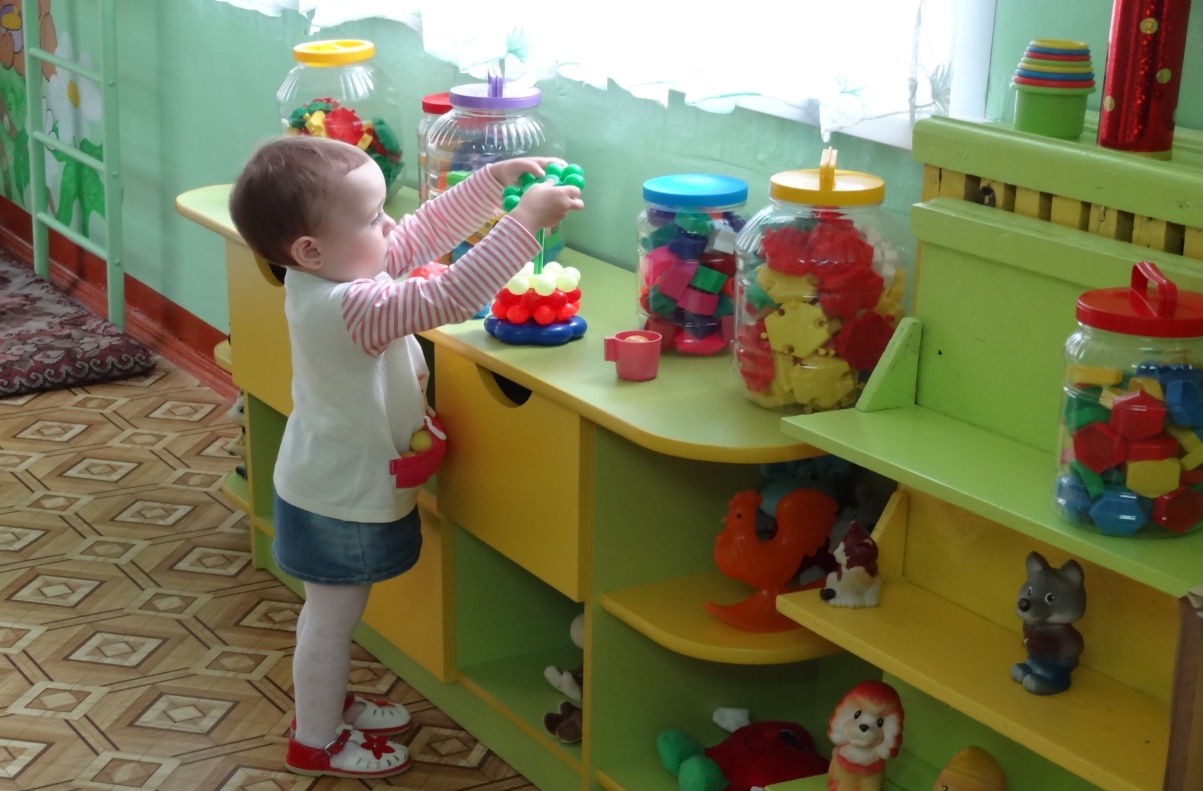 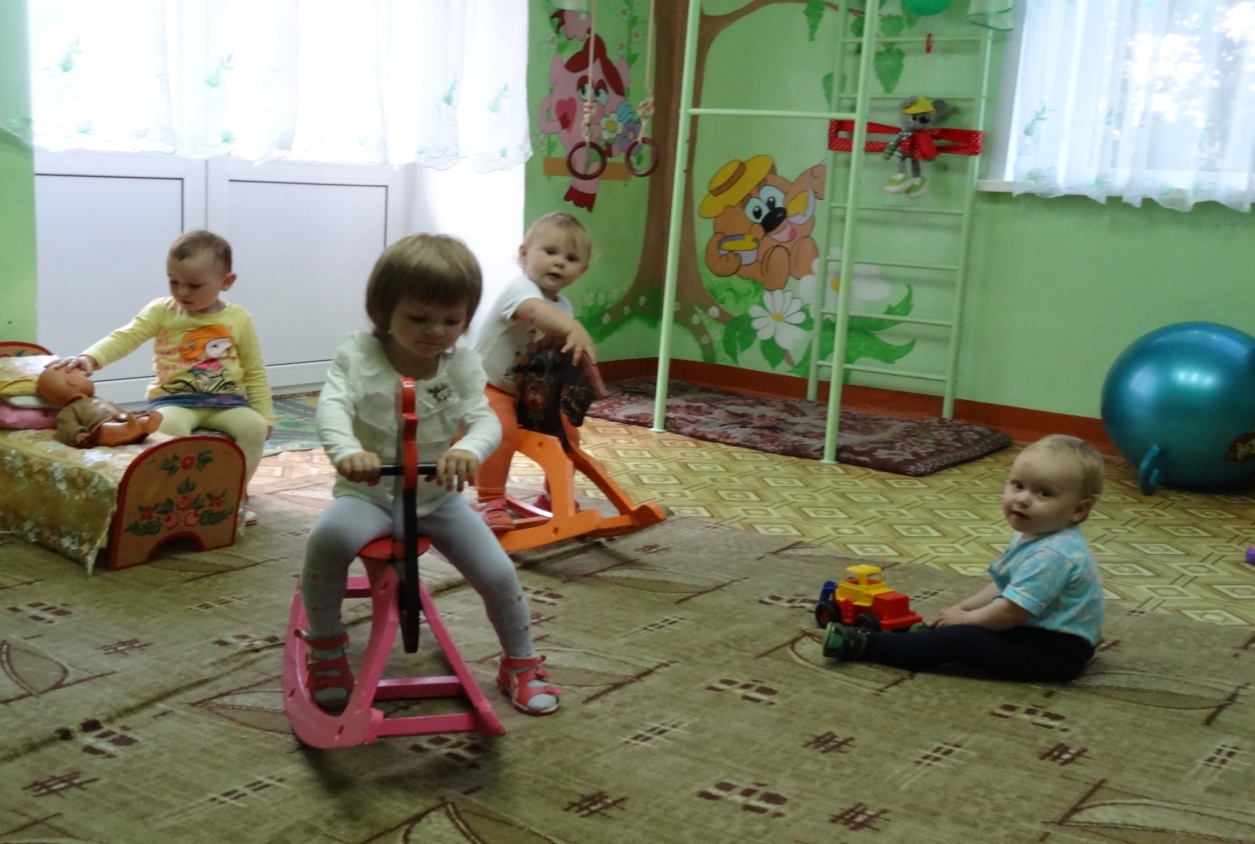 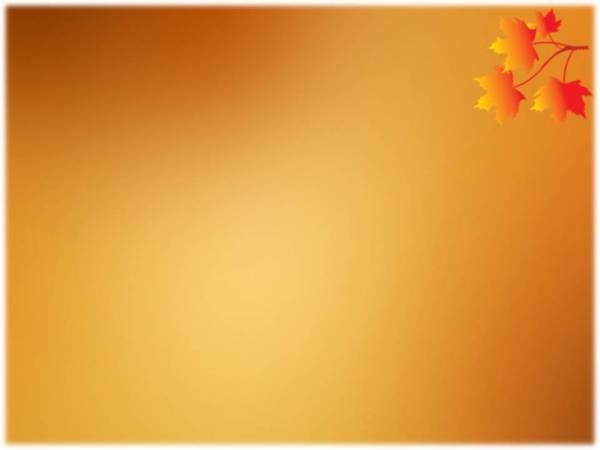 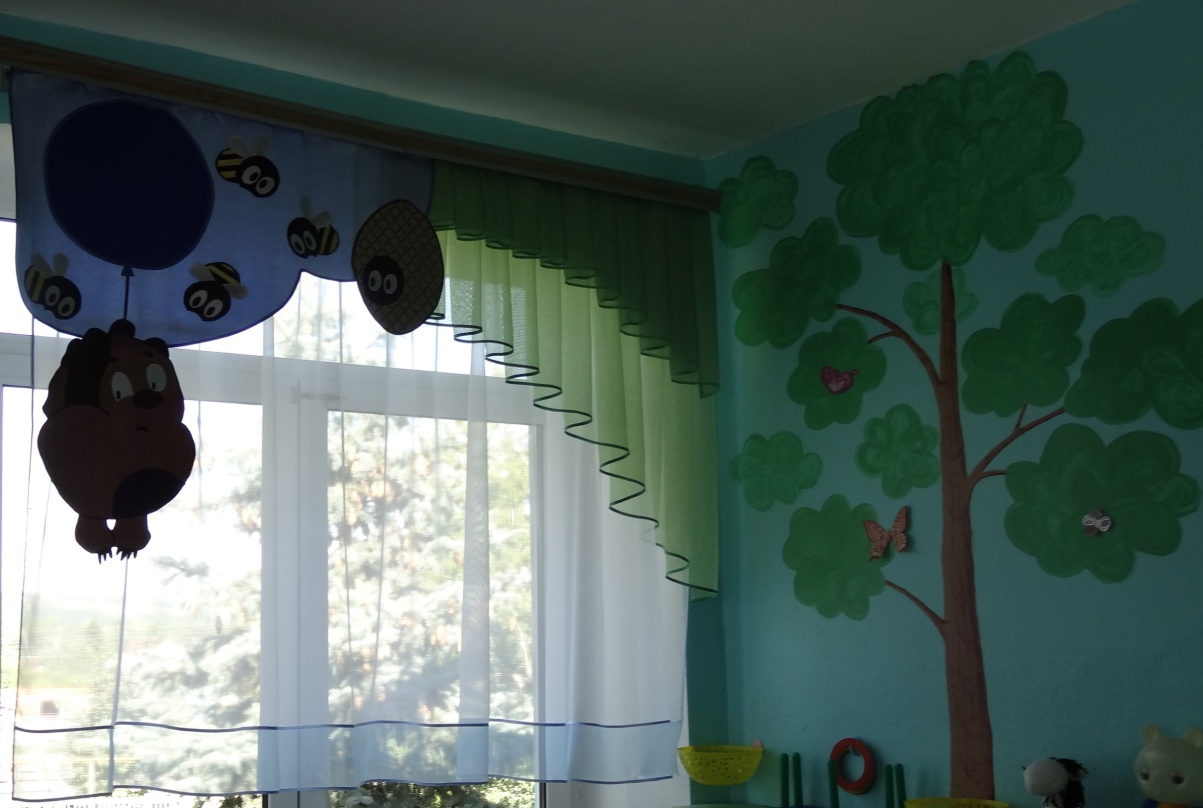 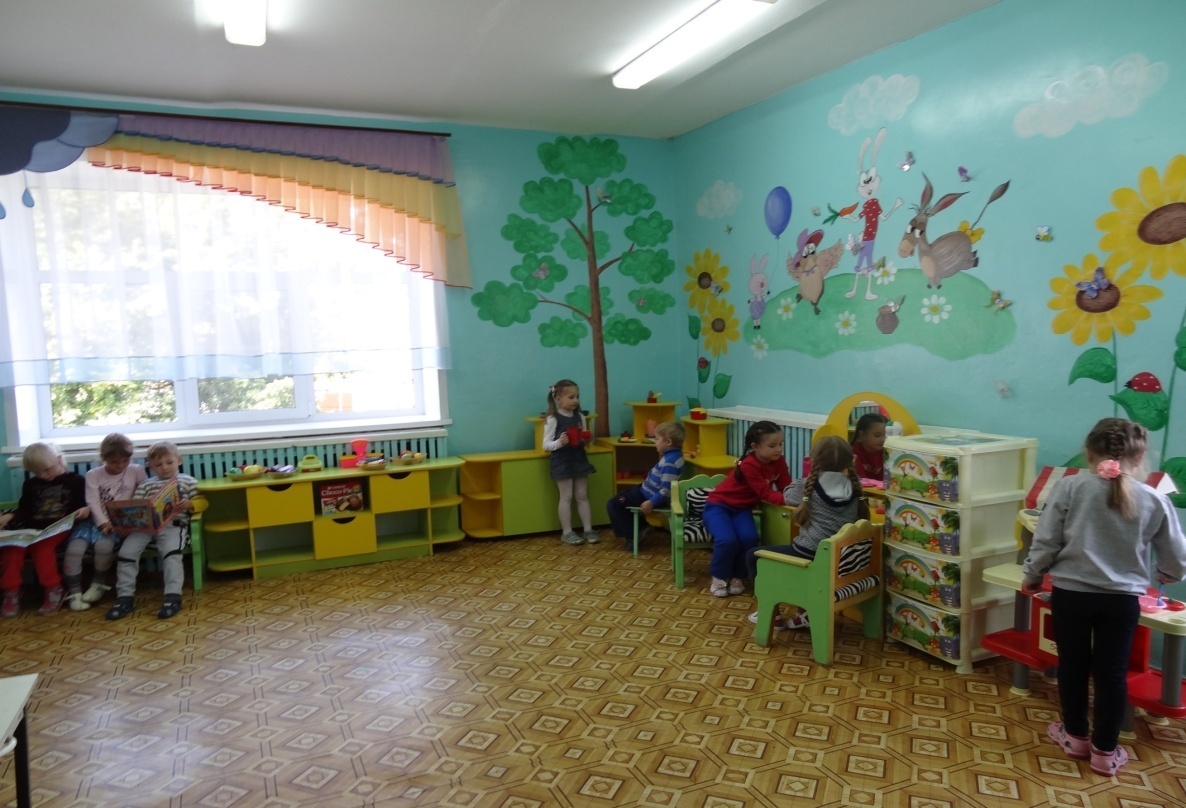 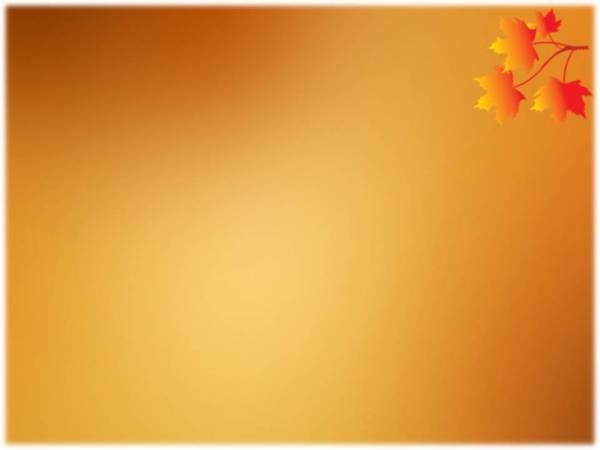 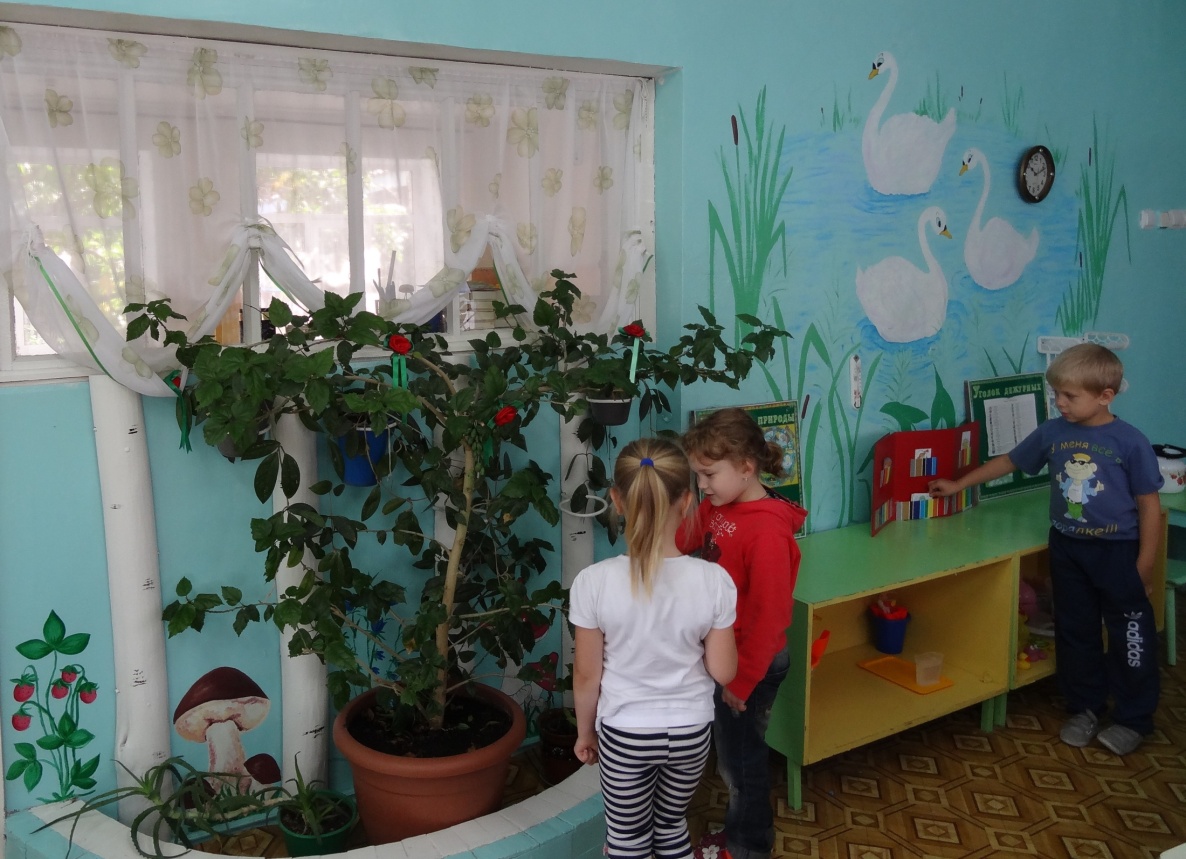 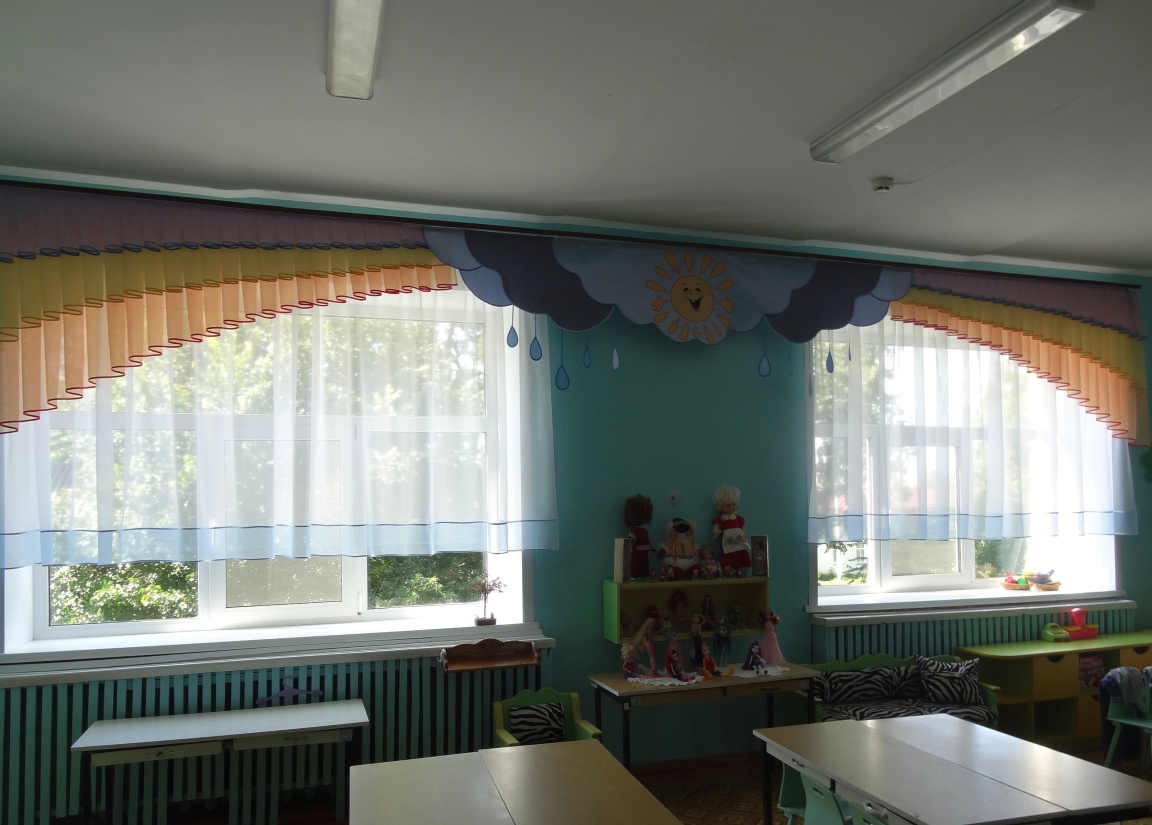 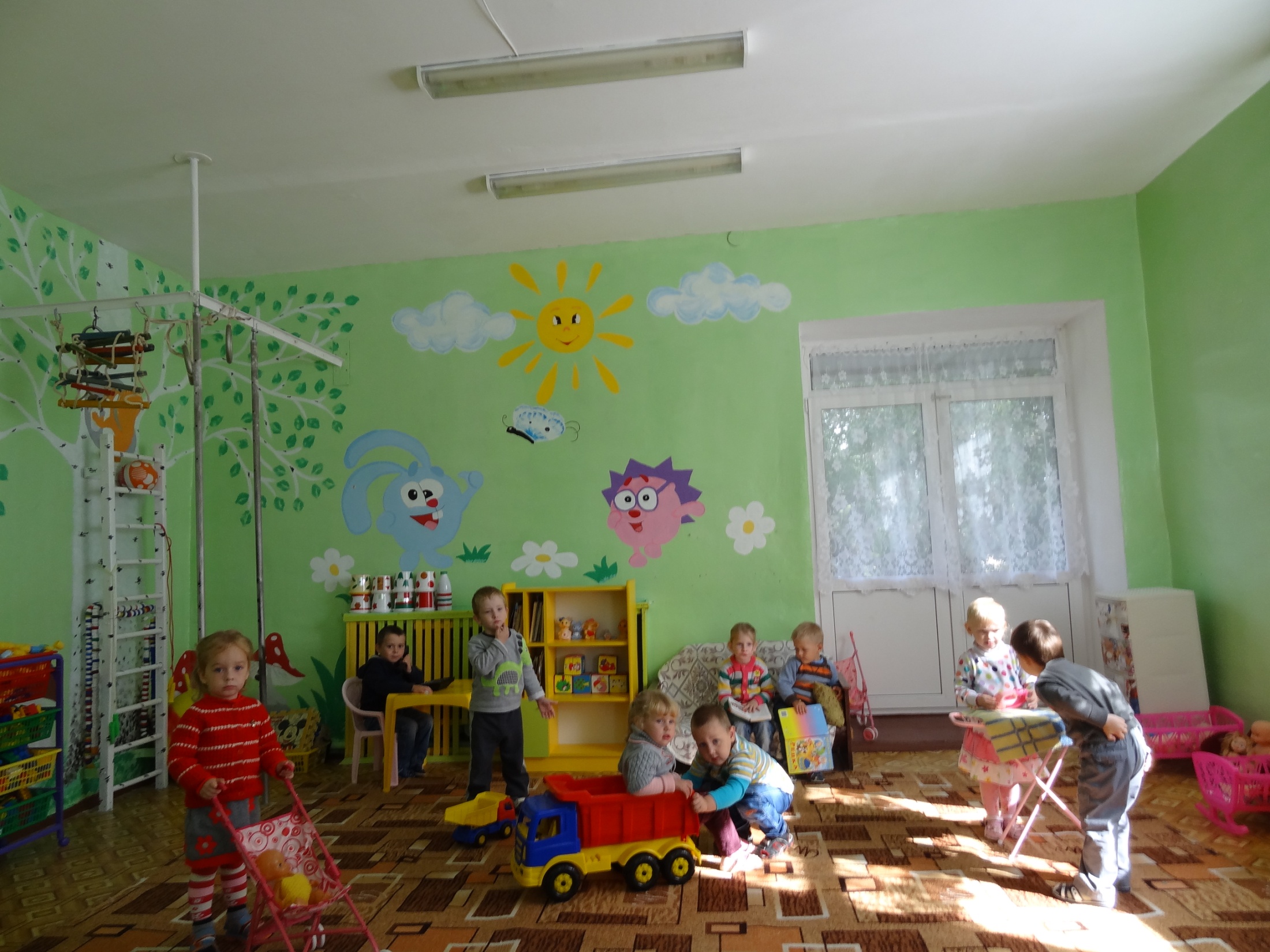 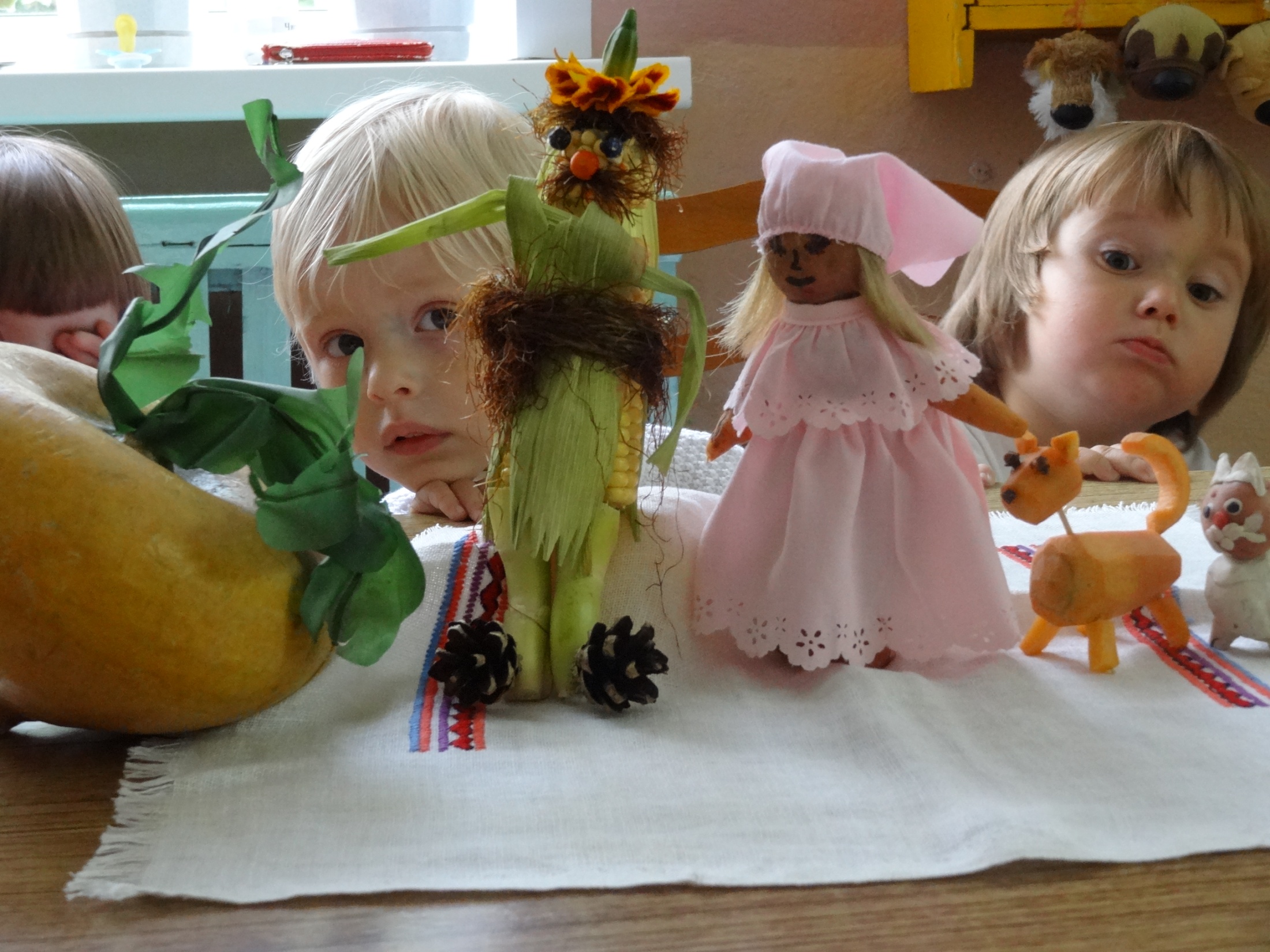 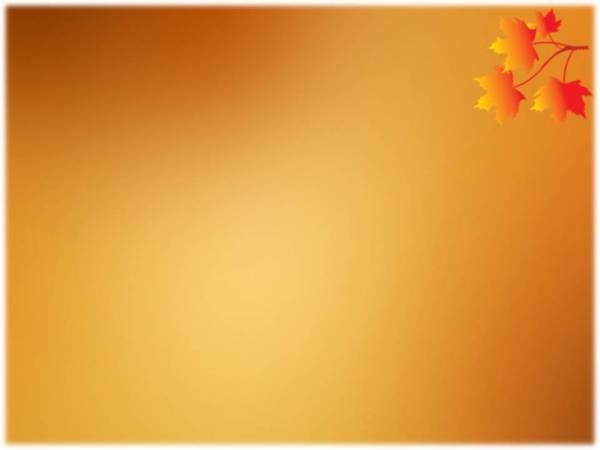 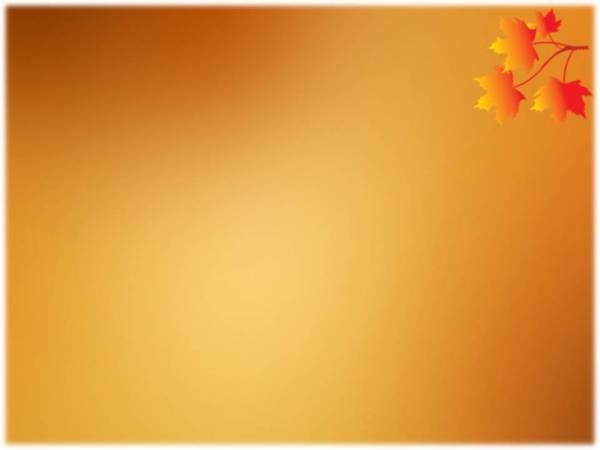 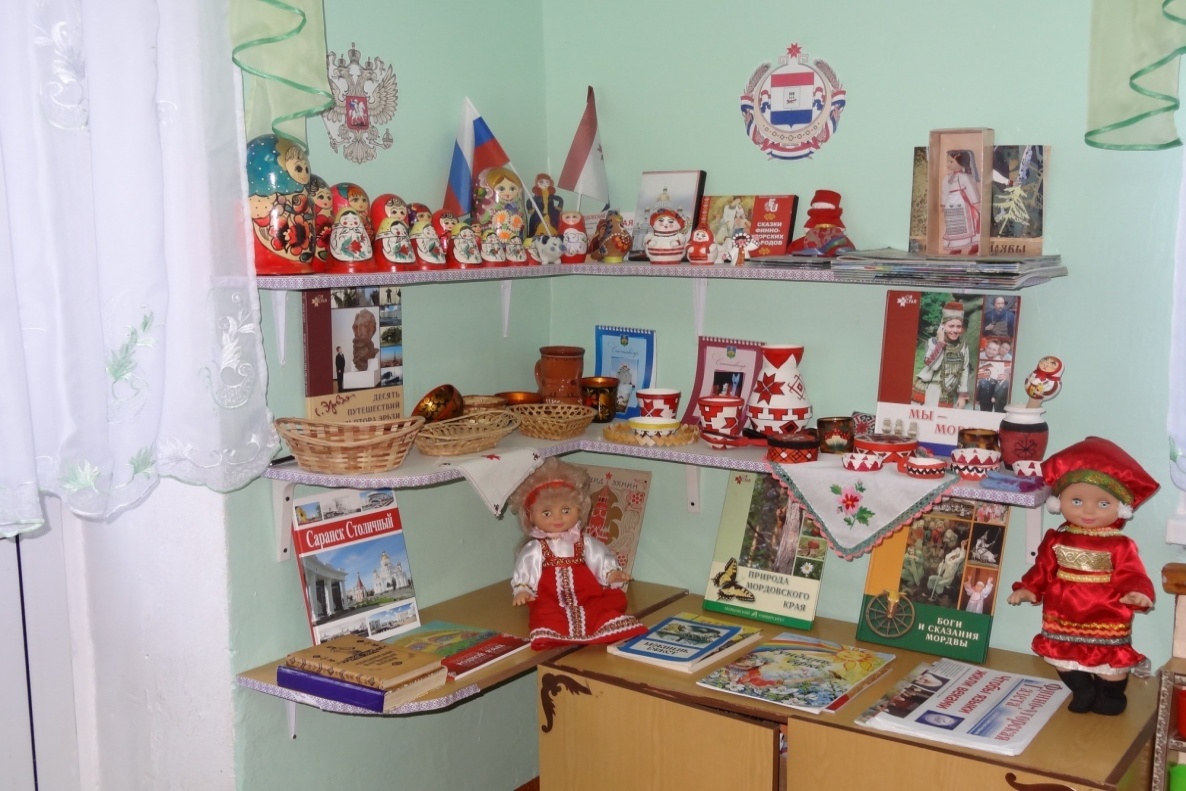 Мини-музей «Изба»
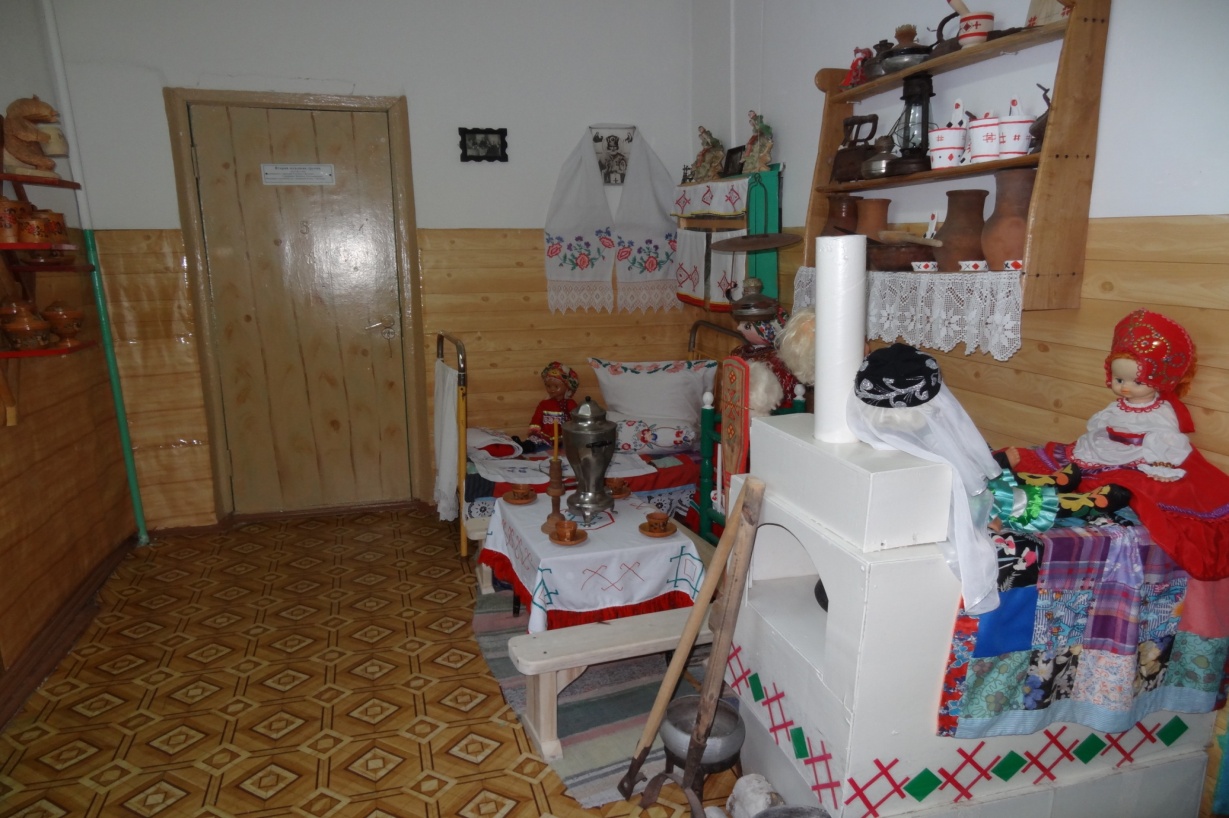 Мини –музей
 «Мой родной край»
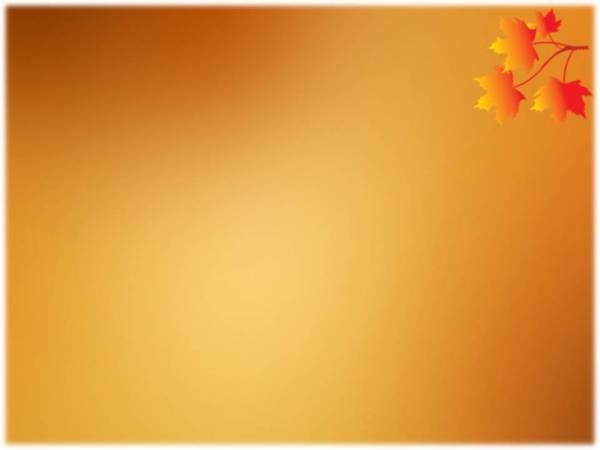 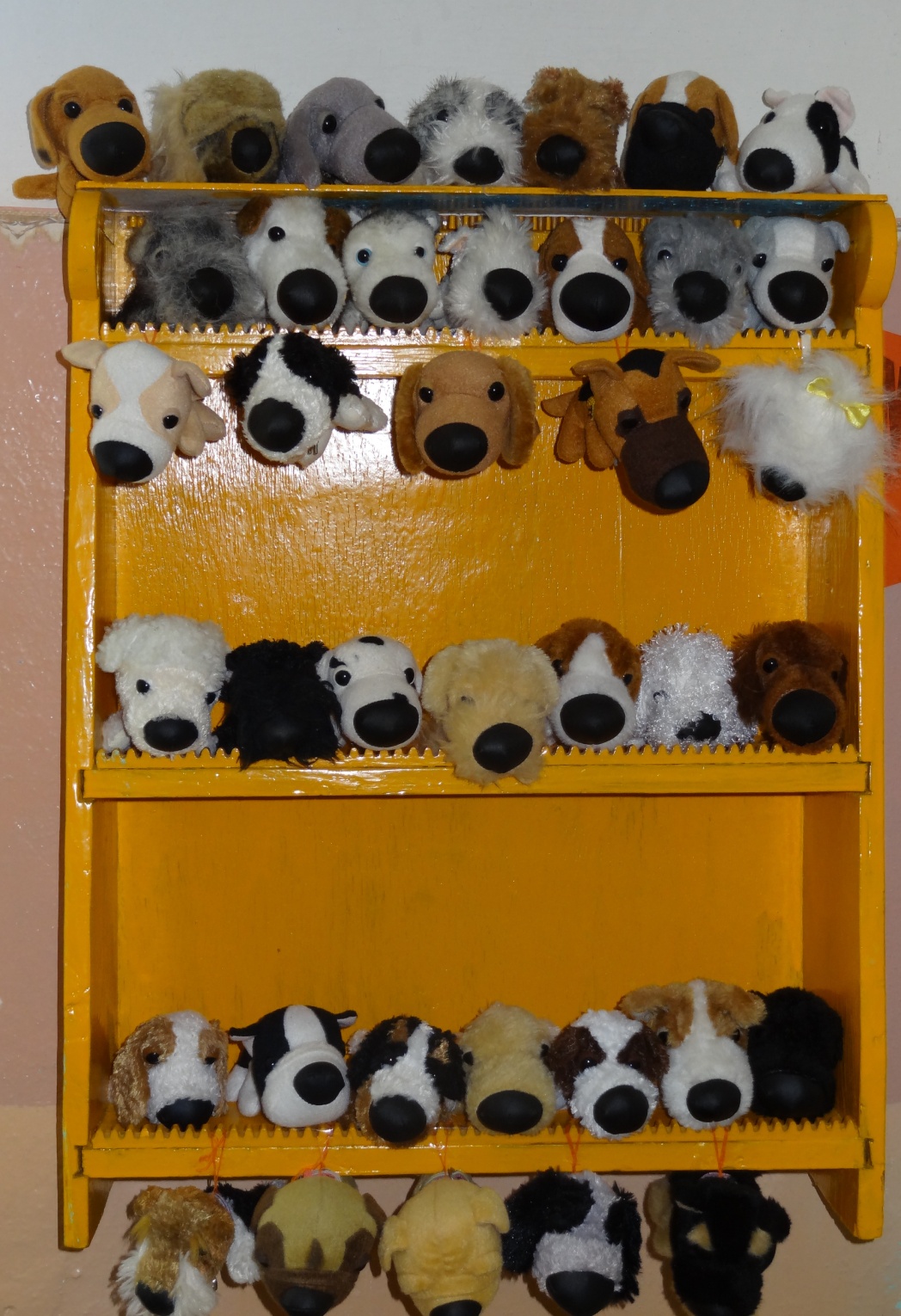 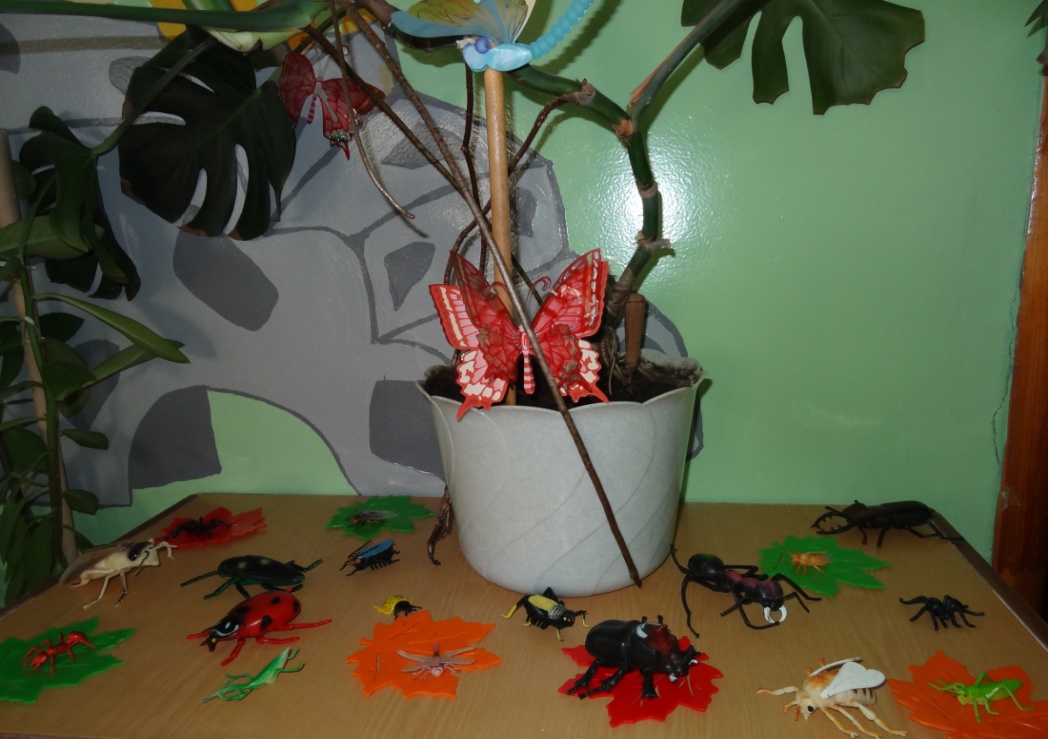 Мини-музей 
«Насекомые»
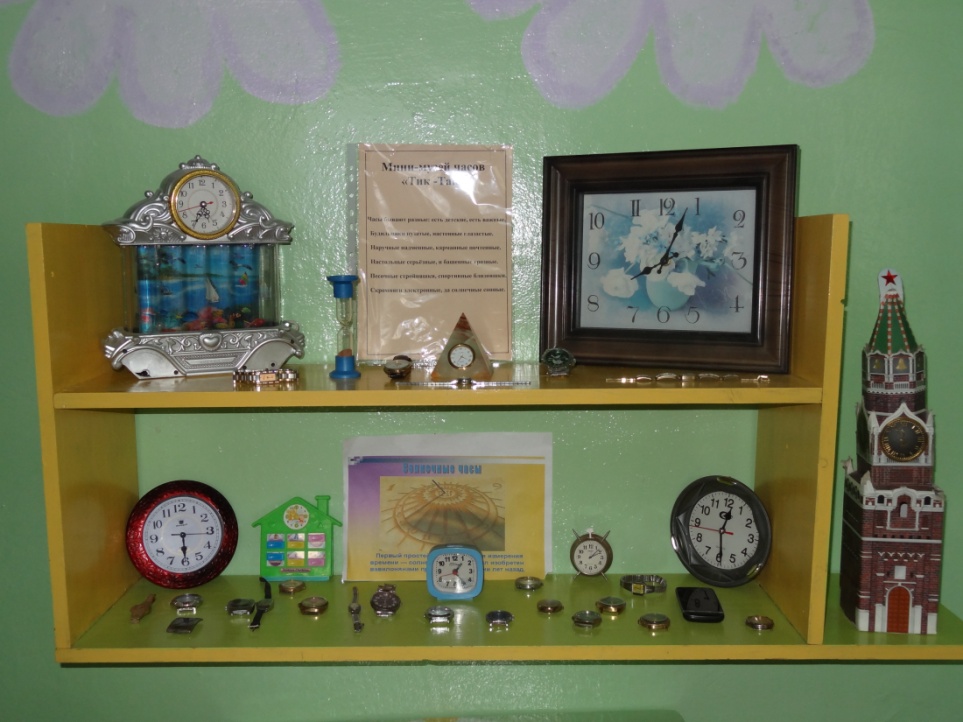 Мини-музей часов
Мини- музей
 «Пароды собак»
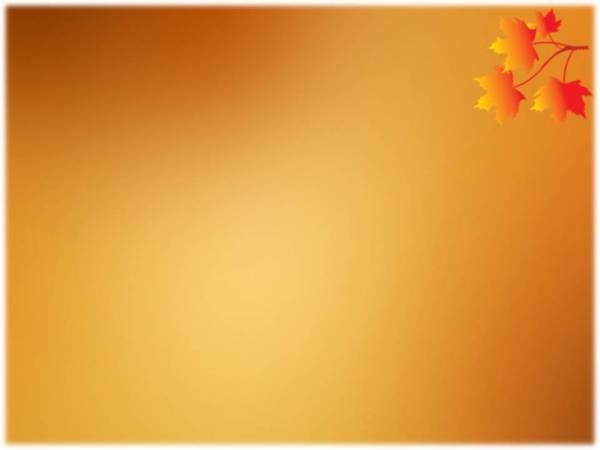 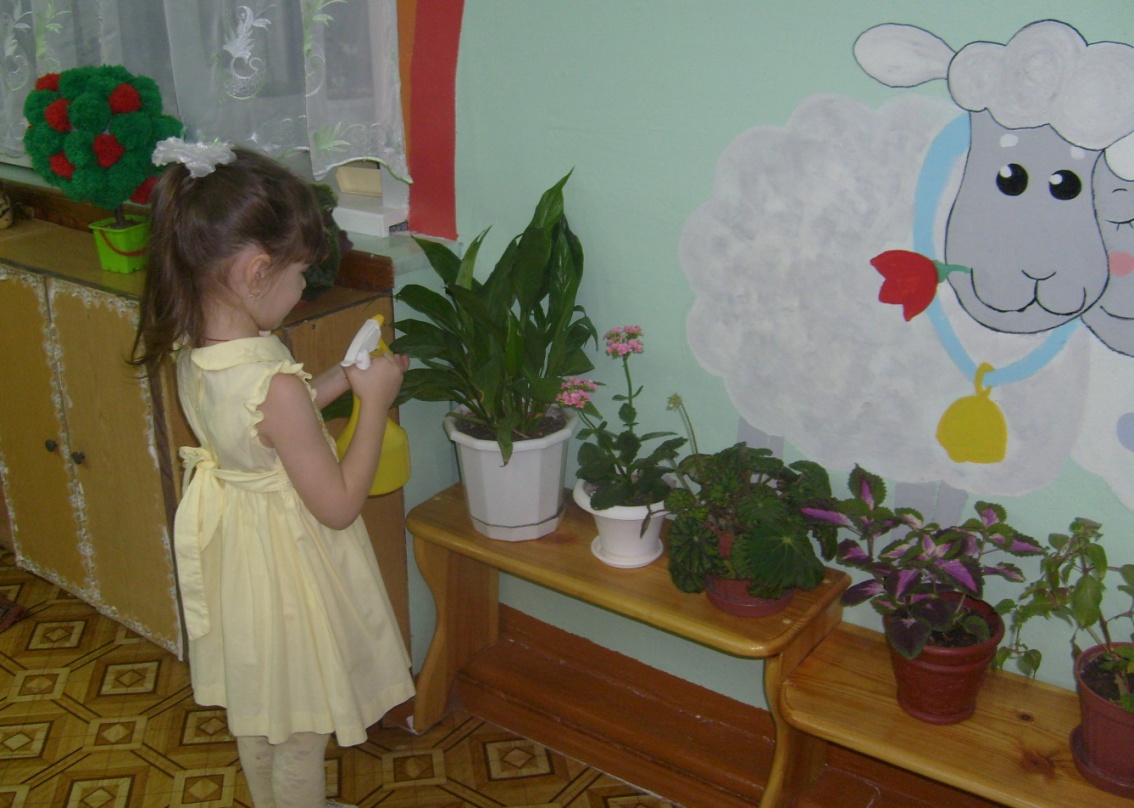 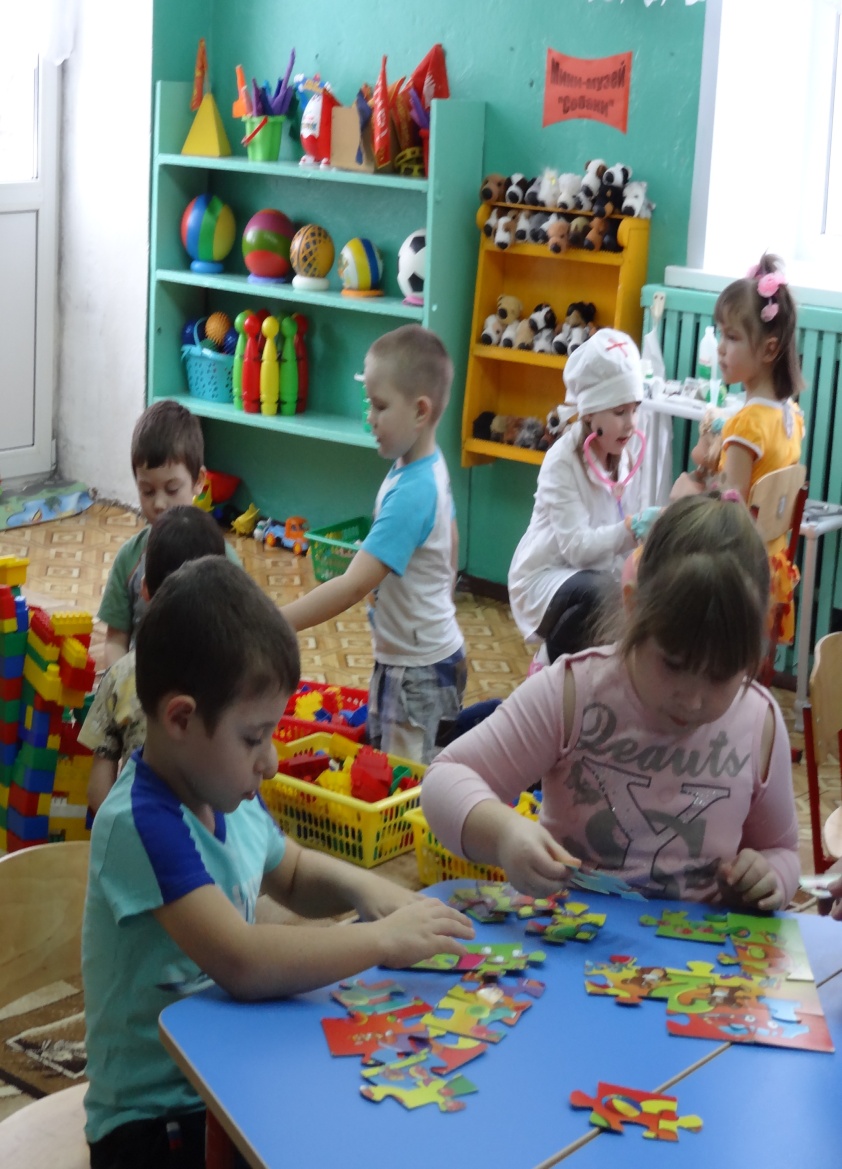 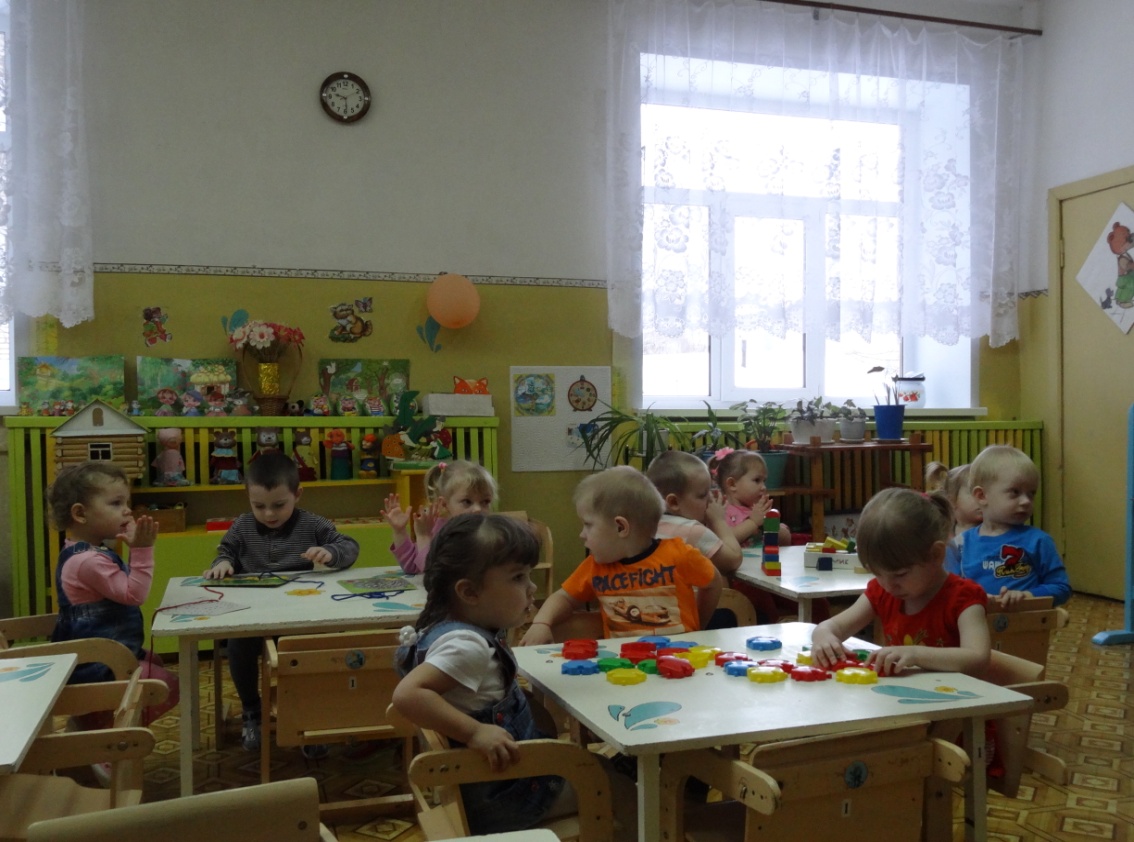 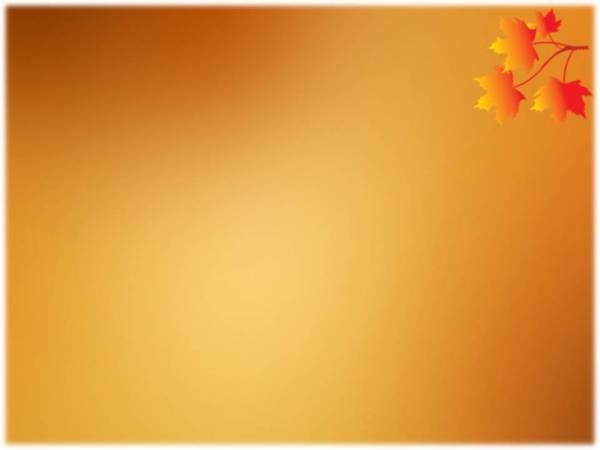 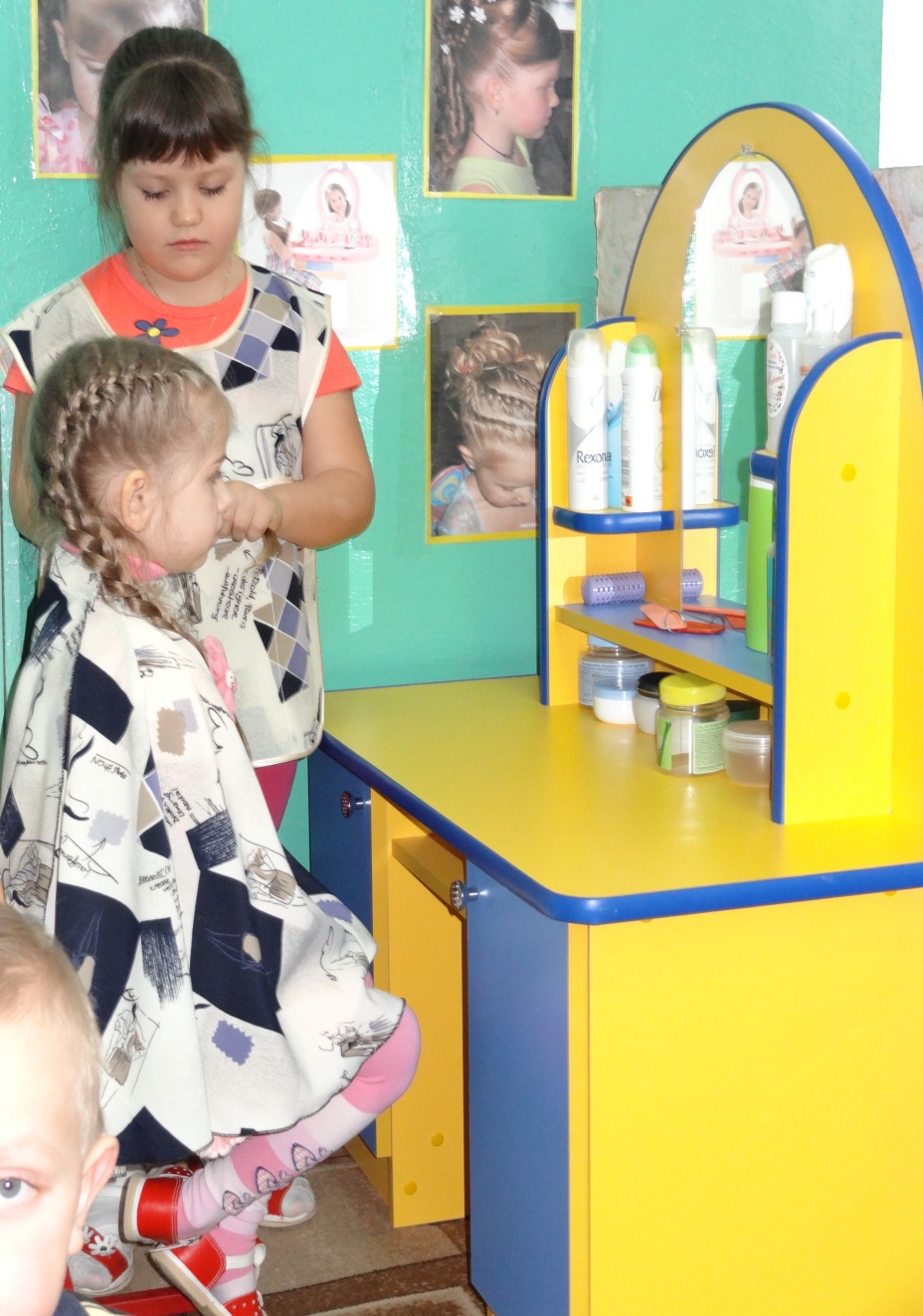 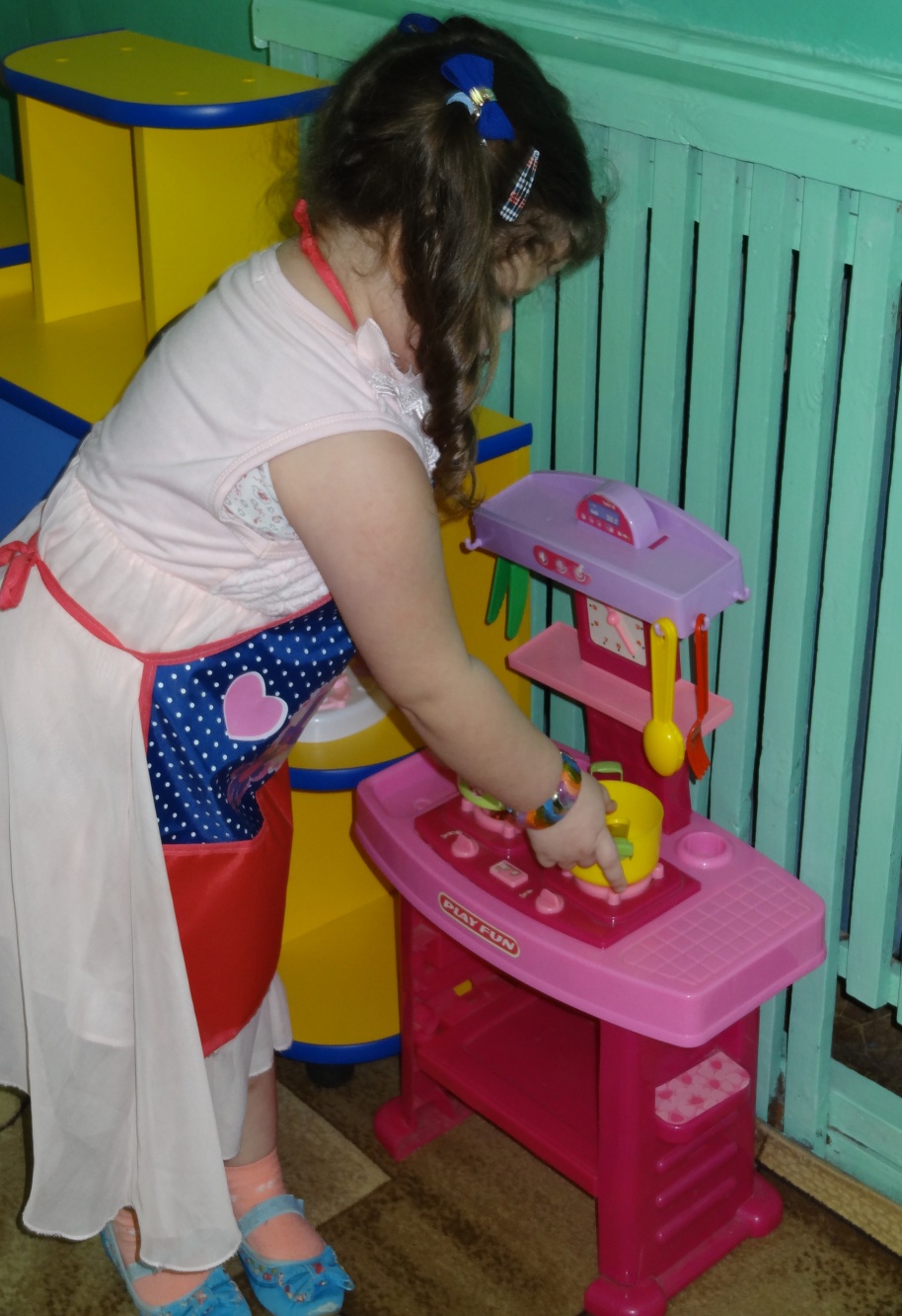 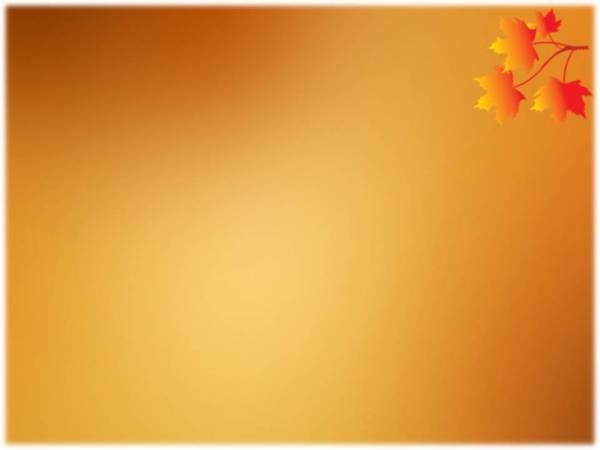 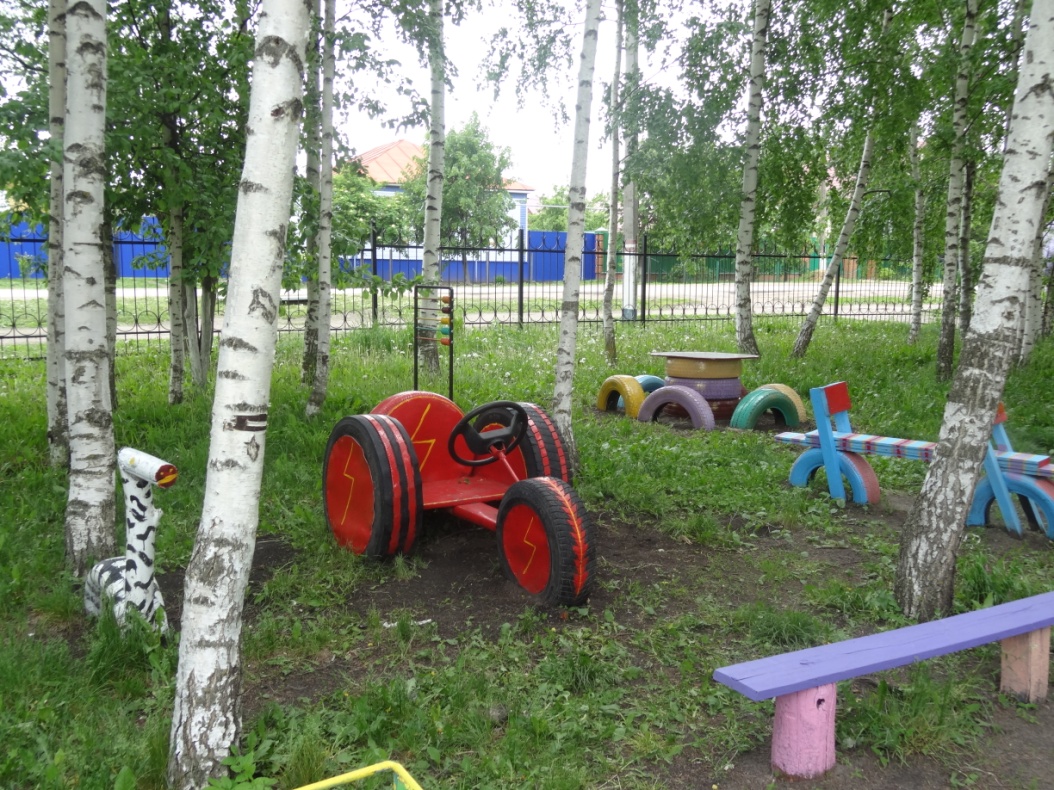 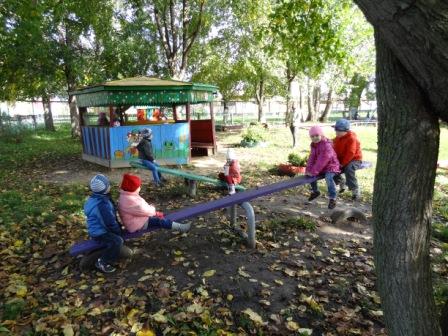 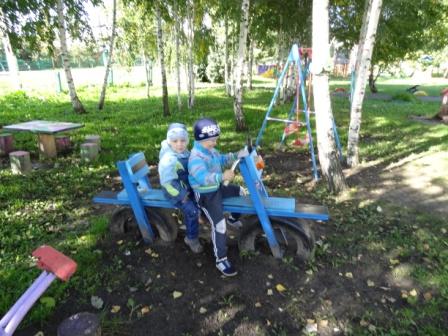 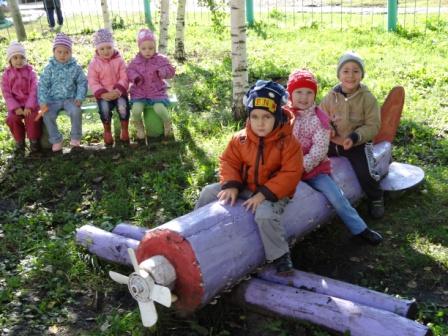 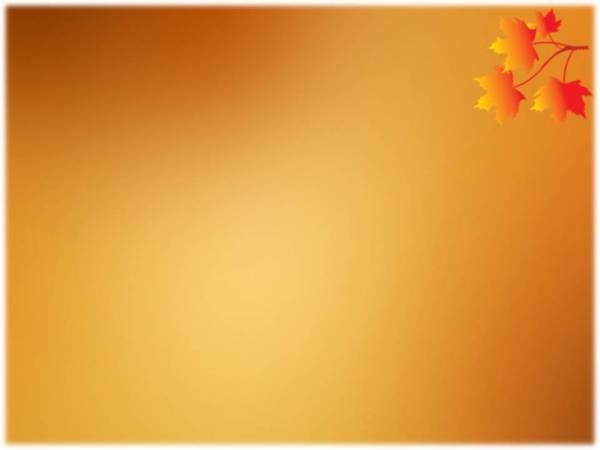 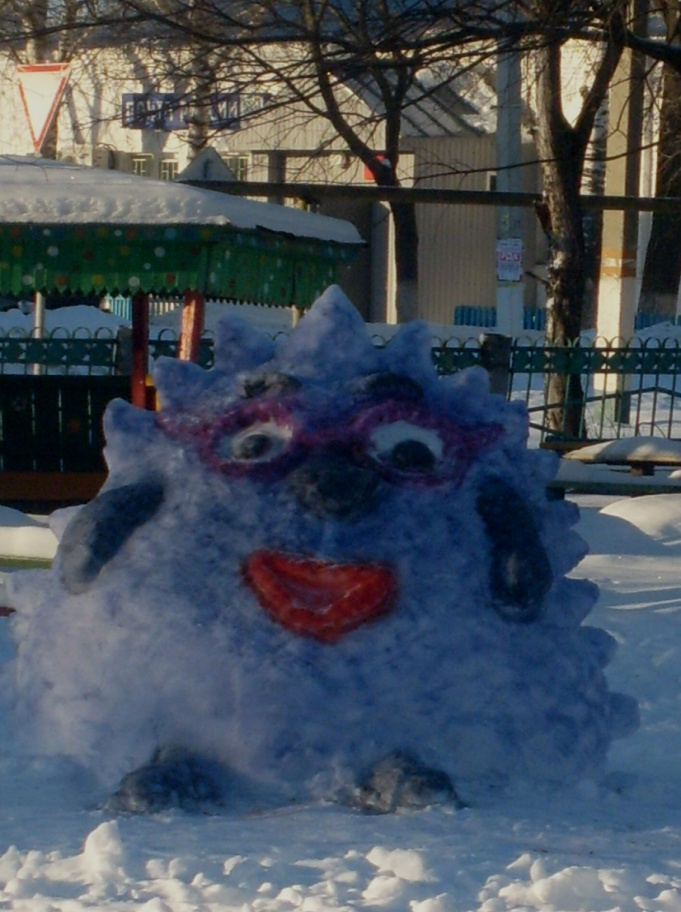 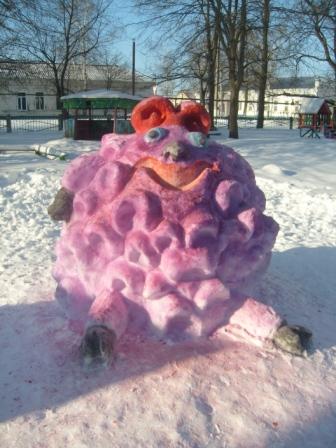 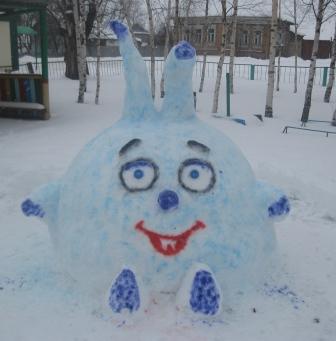 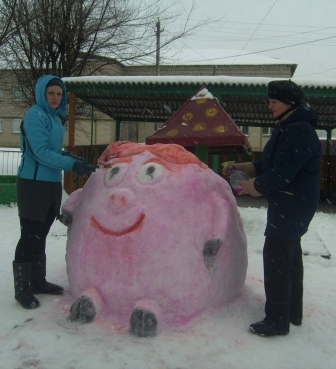 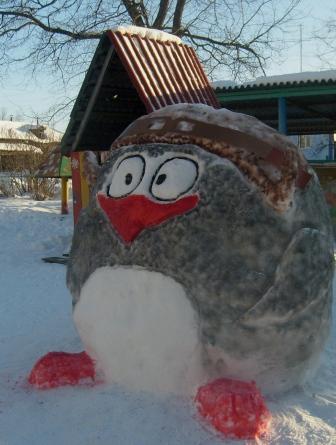 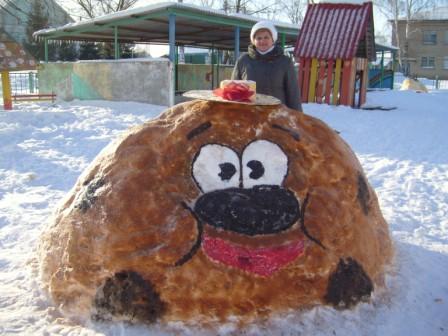 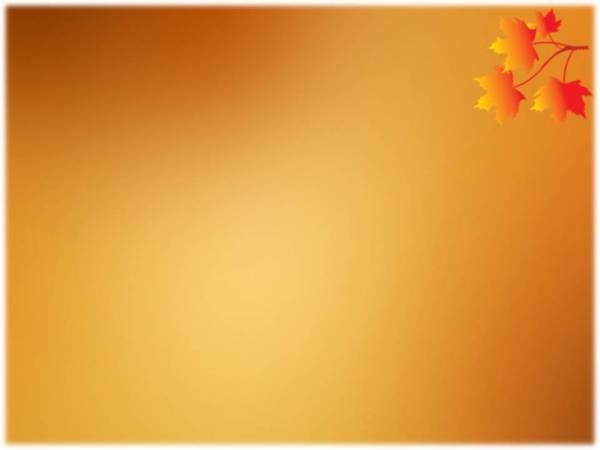 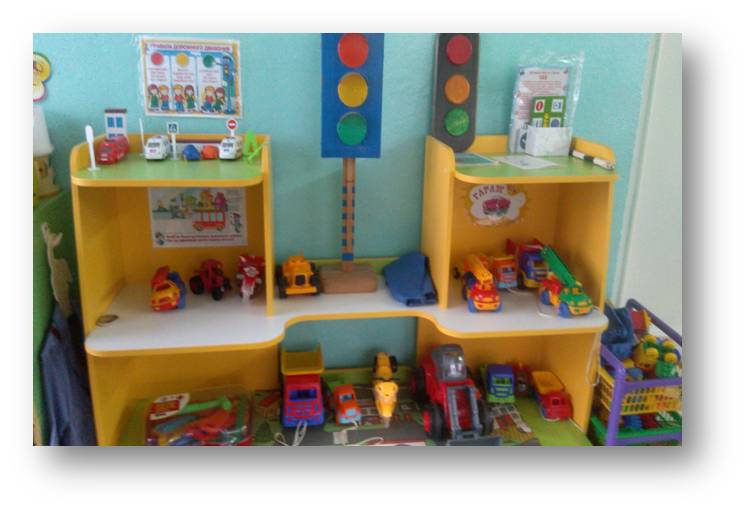 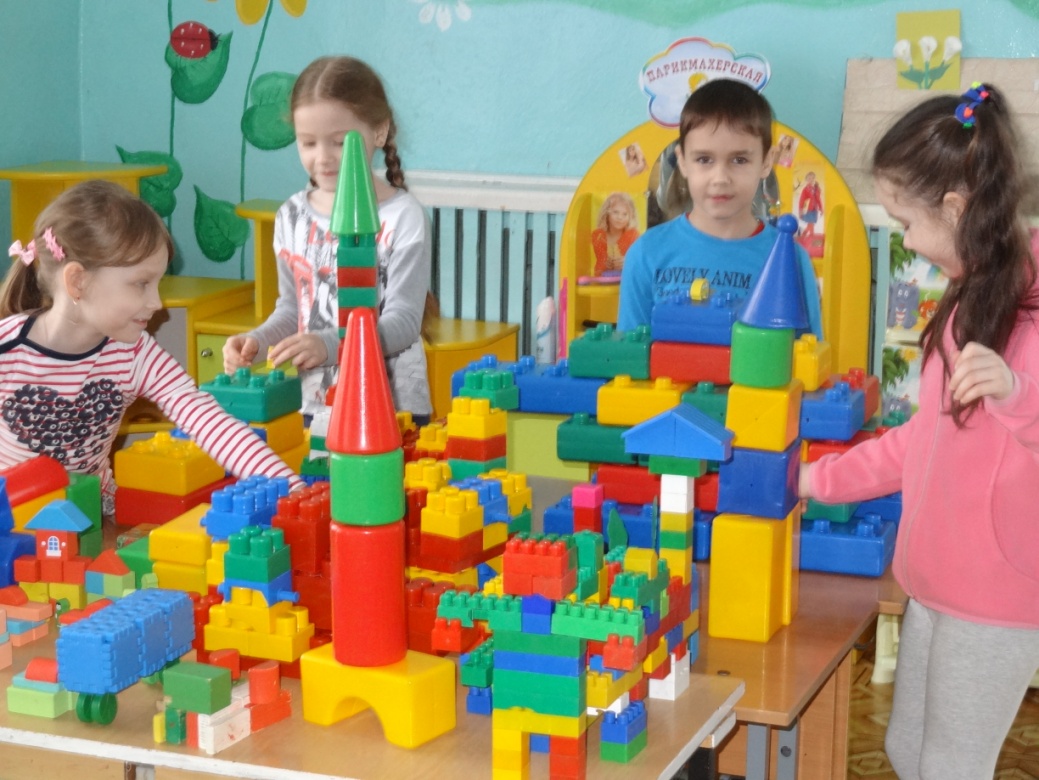 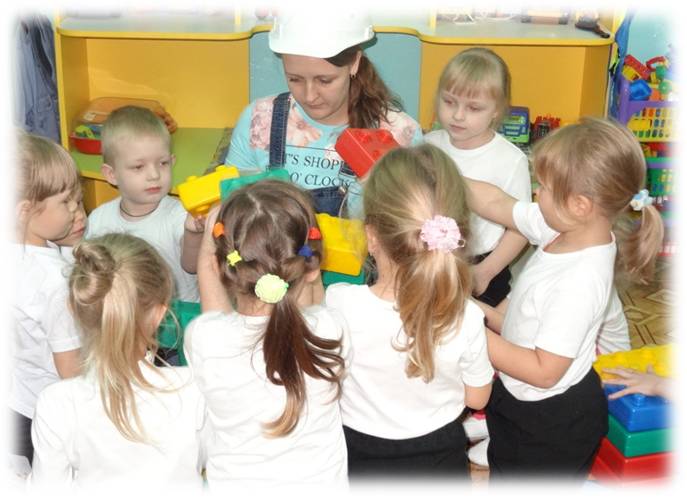 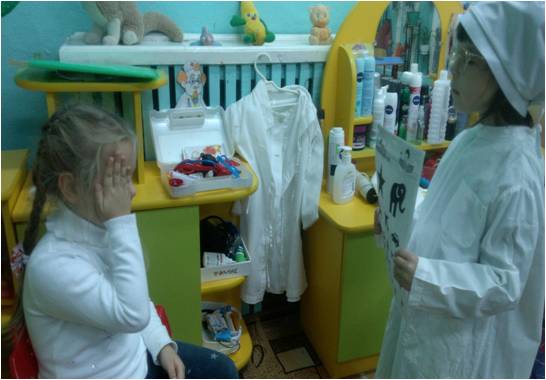 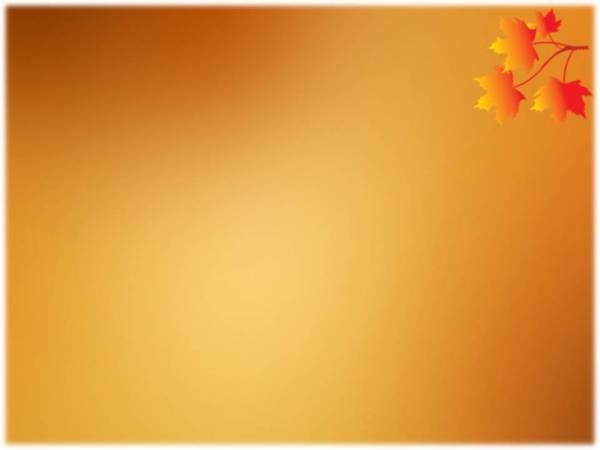 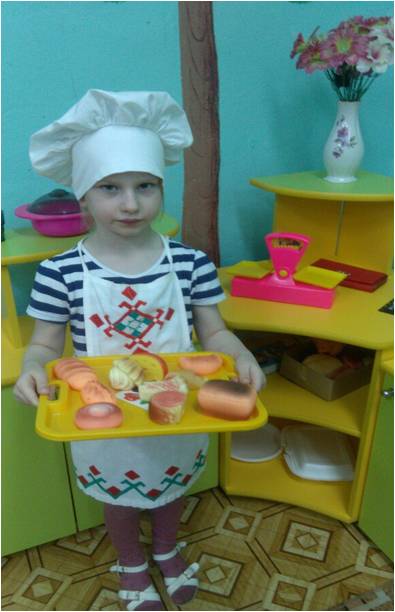 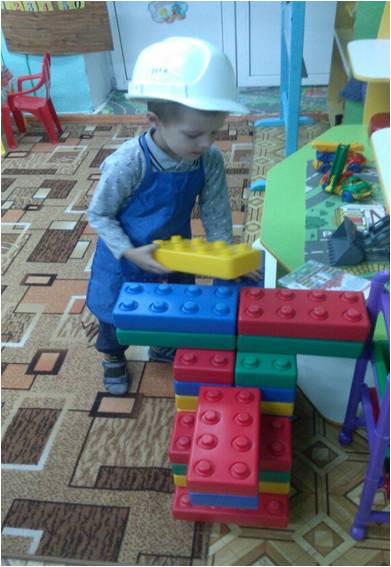 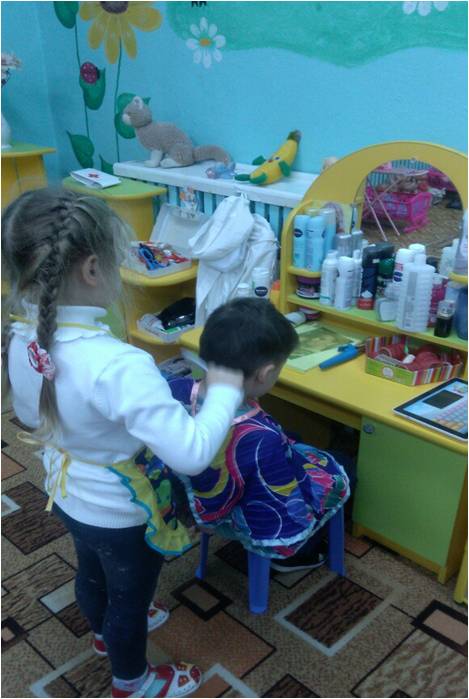 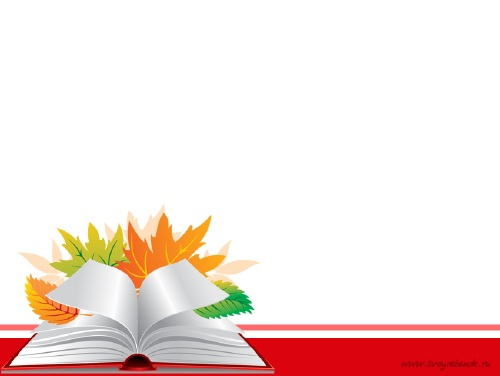 Спасибо за внимание